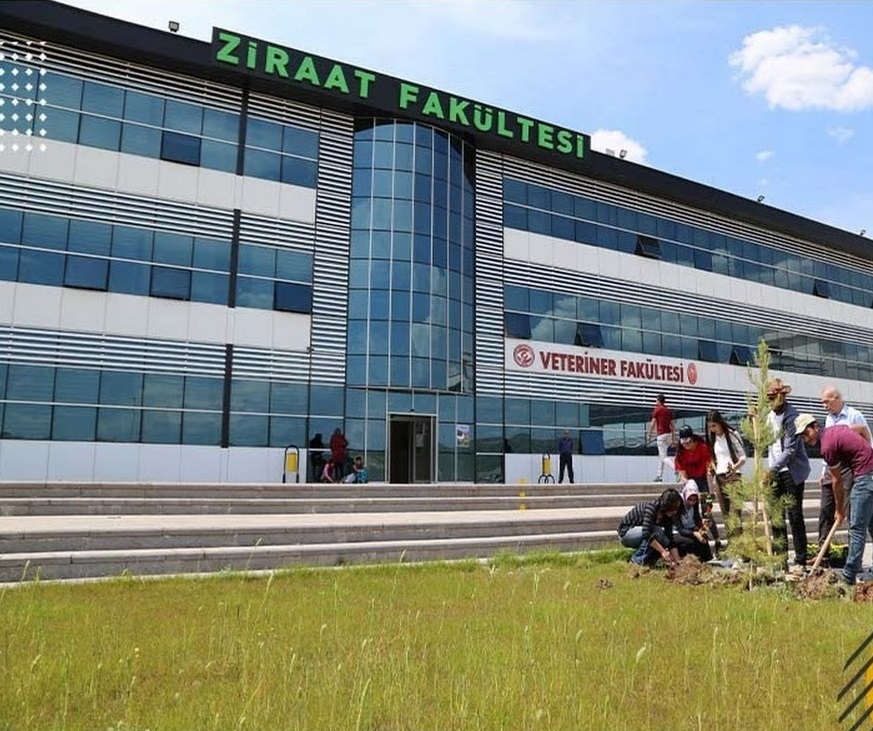 TARIM DEONTOLOJİSİ

Siirt Üniversitesi 

Tarla Bitkileri Bölümü
Tahıllar ve Yemeklik Baklagiller Anabilim Dalı

Dr. Öğr. Üyesi Sipan SOYSAL
İnsanoğlu, üzerinde yaşadığı dünya ve içinde bulunduğu samanyolu ile birlikte, tüm evrende bulunan ahenk ve düzenin bir parçasıdır.
Büyük kaostan sonra ortaya çıkan evrensel bu makro düzen, simetri esasına göre mikro düzeyde de vardır.
İnsanlık tarihine ilişkin eldeki bilimsel kanıtlara göre, insanoğlu toplum yaşamına geçtiği andan itibaren içinde bulunduğu makrokozmos düzenine paralel olarak yaşamını yönlendirecek bir takım kurallar ortaya koymaya başlamıştır.
Bu kurallar, yüzyıllar boyu çeşitli kültür ve medeniyetlerle farklılaşmış, değişmiş, gelişmiş ve hala gelişmektedir.
Yine, bu kurallar ile birlikte çok çeşitli değer yargıları ortaya çıkmış ve toplumlar “ahlak felsefelerini” geliştirmişlerdir. Farklı zaman dilimlerinde ve çeşitli toplumlarda tüm gelişen ve yaygınlaşan “ahlak anlayışlarında” daima ortak bir nokta olmuştur ki, bu da “iyi” ve “kötü” ayrımıdır.
Son yıllarda, ülkemizde yoğun olarak tartışılan ve dile getirilen konuların başında da çeşitli alanlardaki iyi ve kötünün somutlaştırılması gereğinin bilincine dönük “ahlaki” yaklaşımlar gelmektedir.
Aynı şekilde, hangi meslek açısından olursa olsun, yükseköğretim faaliyetlerinde de bu konu üzerinde durulmasının amacı, gerek yeni dünya düzenindeki kabul edilebilirlik ve yüksek kalite anlayışı; gerek mesleki yaklaşımlardaki hataların ve yanlış davranışların en aza indirilmesi ve sıfırlanmasıdır.
Bu yaklaşım ile Ziraat Fakülteleri de kendi üstlerine düşeni yaparak, eğitim-öğretim faaliyetlerinde kalite artışına dönük reformist kararlar almakta ve uygulamaktadırlar. Böylece, daha çağdaş bir yaklaşımla bir taraftan eğitim yöntem ve sistemi geliştirilirken; diğer taraftan da gerekli olan yeni dersler programa alınmaktadır.
“Tarım Deontolojisi” dersi de bu yaklaşımlarla programa konmuş bir derstir. Aslında, burada anlatılan kurallar ve ahlaki yaklaşımlar, temel olarak her felsefe kitabında bulunabilecek ve herkesin bilmesi gereken “genel ahlak kuralları”’dır.
Buradaki ders notları içinde, genel yaklaşımların dışında özel olarak “çalışma ahlakı”, “iş ahlakı”, “mesleki ahlak” ve “bilimsel ahlak” kavramları çerçevesinde bir Ziraat Fakültesi mezununun bilmesi ve uygulaması gereken “etik kurallar” açıklanmaya çalışılmıştır. Zira, unutulmamalıdır ki, hangi konuda olursa olsun, onur duyulacak gerçek ve kalıcı kaliteye ancak ve ancak o işi yapanların “davranış kalitelerinin” yüksekliği ile ulaşmak mümkün olabilir.
Türkiye’de ilk ziraat eğitim-öğretimi, 1846 yılında İstanbul-Yeşilköy’de bulunan “Ayamama Çiftliği”nde, dönemin sadrazamı “Büyük Reşit Paşa”nın emri ile, kurulan “Ziraat Mektebi”nde başlamıştır. Bu okulun kuruluşunda Fransa’da bulunan 4 yıllık eğitim süreli “Grignon Yüksek Ziraat Mektebi” örnek alınmıştır. O tarihte ziraat eğitimi için başlıca, “matematik; geometri; coğrafya; fizik; yol ve köprücülük; anatomi; hayvan hastalıkları; botanik; bağ-bahçe ve tarla ziraatleri; şekercilik; ipek böcekçiliği; zootekni” gibi dersler okutulmaktaydı.
Bu okul, maalesef, kuruluşundan iki yıl gibi kısa bir süre sonra, öğrenciler arasında çıkan huzursuzluklar dolayış ile kapanmıştır. Her şeye rağmen, 19. yüzyılın sonlarına doğru tarımsal faaliyetlerin geliştirilmesinin ve bu kapsamda tarım eğitimi görmüş gençlerin yetiştirilmesinin gereği anlaşılmıştır.
Bu amaçla, 14 Ağustos 1884’ de yeni bir “Ziraat Mektebi” nin açılması kararlaştırılmış, “nizamnamesi” yayınlanmıştır. Kurulan bu “Yüksek Ziraat Mektebi” için uzun süre uygun arazi aranmış ve sonunda Yeşilköy’e 9-10 km mesafedeki Halkalı köyü civarında uygun bir arazi bulunmuştur. “Halkalı Yüksek Ziraat Mektebi” olarak bilinen bu okul, 1891 yılında öğretime açılmış ve 37 yıl başarı ile faaliyetini sürdürmüştür.
Bu yükseköğretim faaliyetinin yanında ülkenin diğer bölgelerinde de orta dereceli diğer “Ziraat Mektepleri” ile birlikte, çeşitli konularda ve düzeylerde uygulama ağırlıklı kurumlar kurulmuştur [Örneğin, Adana’da; Bursa’da; Amasya’da; Konya’da; Edirne’de; Gümüşhane’de; Erzurum’da; Kastamonu’da; Trabzon’da; Muş’ta; Kosova-Manastır’da; Halep’te; Selanik’te; Trablusgarp’ta; Bağdat’ta; Beyrut’ta; vd.] (Mağden 1959).
Cumhuriyet döneminin ilk yıllarında da tarımsal eğitim konusuna önem verilmiştir. Aynı şekilde, Ankara, Kastamonu, Sivas, İzmir, Balıkesir, Erzincan, Edirne, Erzurum ve Çorum’da zamanına göre modern, aynı karakter gösteren ve uygulama ağırlıklı “ziraat mektepleri” nin kurulduğu görülmektedir.
Ancak bir süre sonra, mevcut bütün ziraat okulları, tarımsal eğitimin reformu amacı ile, 01. Temmuz. 1928 tarihinde geçici olarak kapatılmıştır. Bu okullardan ve “Halkalı Yüksek Ziraat Mektebi” nden bazı öğretmenler ile mezun bazı gençler, ihtisas yapmak üzere yabancı ülkelere gönderilmişlerdir. Daha sonra kapatılan bu okullar yerine 1930 yılında İstanbul, Bursa, İzmir ve ,Adana’da birer “Orta Ziraat Mektebi” ile Ankara’da bir “Yüksek Ziraat Mektebi” açılmıştır.
Kurulan bu “Yüksek Ziraat Mektebi”, o zamanki şartlarda bugünkü Ziraat Fakültesi kavramına uygun olarak oluşturulmaya çalışılmış ve 1933 yılında çıkarılan yeni bir kanun ile “Yüksek Ziraat Enstitüsü” (YZE) kurulmuştur. Kurulan bu Enstitü bünyesinde, bugünkü adıyla, “Ziraat Fakültesi” nden başka, “Tabii ve Temel Bilimler Fakültesi” ne (Fen Fakültesi), “Veteriner” ve “Orman Fakülteleri” ne de yer verilmiştir (Yazıcıoğlu 1958).
Bu organizasyon adeta bir “Tarım Üniversitesi” yapısında gerçekleşmiştir.
Türkiye Cumhuriyetinin kurulmasından sonra, Türk tarımında ve tarım eğitiminde çok ciddi gelişmeler kaydedilmiş ve atılımlar yapılmıştır. Bu konudaki en büyük adım, 1933 yılında Ankara’da “Yüksek Ziraat Enstitüsü (YZE)” nün kurulması ile atılmıştır. Böylece, Türkiye’deki tarımsal faaliyetlerin bilimsel ve teknik anlamda gelişmesinin önü açılmış ve 20. yüzyılın koşullarına uygun çalışmalar gerçekleştirilmeye başlanmıştır.
“Yüksek Ziraat Enstitüsü”, 1946 yılında Ankara Üniversitesi’nin kuruluşu ile birlikte 1948’de “Ziraat Fakültesi”ne dönüşmüştür. Daha sonra 1955’de İzmir’de, 1958’de Erzurum’da, 1967’de Adana’da ve 1976’da Samsun’da kurulan Ziraat Fakültelerini 1980’den sonra kurulan 18 Ziraat Fakültesi izlemiştir.
Bugün Türkiye’de birçok Ziraat Fakültesi vardır.
Eğitim Yapan Ziraat Fakülteleri:
• Ankara Üniversitesi, Ziraat Fakültesi, Ankara
• Ege Üniversitesi, Ziraat Fakültesi, İzmir
• Atatürk Üniversitesi, Ziraat Fakültesi, Erzurum
• Çukurova Üniversitesi, Ziraat Fakültesi, Adana
Uludağ Üniversitesi, Ziraat Fakültesi, Bursa
• Akdeniz Üniversitesi, Ziraat Fakültesi, Antalya
• Ondokuzmayıs Üniversitesi, Ziraat Fakültesi, Samsun
• Trakya Üniversitesi, Tekirdağ Ziraat Fakültesi, Tekirdağ
• Selçuk Üniversitesi, Ziraat Fakültesi, Konya
• Süleyman Demirel Üniversitesi, Ziraat Fakültesi, Isparta
• Gaziosmanpaşa Üniversitesi, Ziraat Fakültesi, Tokat
• Adnan Menderes Üniversitesi, Ziraat Fakültesi, Aydın
• Onsekiz Mart Üniversitesi, Ziraat Fakültesi, Çanakkale
• Harran Üniversitesi, Ziraat Fakültesi, Şanlıurfa
• Sütçü İmam Üniversitesi, Ziraat Fakültesi, Kahramanmaraş
• Mustafa Kemal Üniversitesi, Ziraat Fakültesi, Antakya
• Siirt Üniversitesi, Ziraat Fakültesi, Siirt
• Yüzüncü Yıl Üniversitesi, Ziraat Fakültesi, Van
• Dicle Üniversitesi, Ziraat Fakültesi, Diyarbakır
• Karadeniz Teknik Üniversitesi, Ordu Ziraat Fakültesi, Ordu
• Osmangazi Üniversitesi, Ziraat Fakültesi, Eskişehir
• Bingöl Ziraat Fakültesi, Bingöl
Eğitim Yapmayan Ziraat Fakülteleri:
• Erciyes Üniversitesi, Seyrani Ziraat Fakültesi, Kayseri
• Kırşehir Ziraat Fakültesi, Kırşehir
• İnönü Üniversitesi, Ziraat Fakültesi, Malatya
• Yozgat Ziraat Fakültesi, Yozgat
Görüldüğü gibi, Türkiye’deki Ziraat Yüksek Öğretimi’nin tarihçesi 1848 yılından itibaren başlamaktadır. Osmanlı İmparatorluğu dönemi de dahil olmak üzere bilinçli ve düzenli tarımsal öğretim için çeşitli önlemler alınarak, zamanına göre gerekli eğitim kurumları kurulmuştur. Ancak, burada temel olarak, böyle kurumların kağıt üzerinde kuruluşlarından çok; verdikleri eğitimin, istihdam ettikleri kadroların ve faaliyetlerinin sonuçları ile uluslararası kabul edilebilirlikleri önemli olmaktadır.
Yakın zamana kadar yapılan tarımsal yüksek öğretimde, etik kuralların öğrencilere ayrı bir ders şeklinde anlatılmasından çok; öğretim üyeleri tarafından dersleri esnasında, yeri geldikçe öğrencilere kimi etik kurallardan bahsedilmesi ve açıklamalar yapılması şeklinde uygulanmakta idi. Ancak, çağımızın mevcut gelişmeleri ve çeşitli mesleki alternatiflerin oluşması sonucu; tarımsal faaaliyetlerin her boyutunda “etik” kavramının ve “mesleki etik kurallar”ın tarımsal yüksek öğretimin ilk aşamasında açıklanması yararlı ve gerekli bulunmuştur.
Gerçekten de, meslek içinde uygulanması gerekli etik kuralların; mesleğin değişik konuları ve düzeyleri itibariyle öğrenilmesi, “Ziraat Fakültesi” mezunları olarak hayata atılacak bireylere yol gösterici olmakla kalmayıp; aynı zamanda olayları yargılama ve doğruyu bulma hususunda yararlı olacağı kuşkusuzdur.
Sadece insanoğlunun bulunduğu toplum değil, doğası ile birlikte tüm dünya, gezegenler ve evren bir düzen içindedir. Bu düzen, hergün yenileri keşfedilen bir kurallar dizisi ve gerçekleri ile yürümektedir. Dolayısı ile, aşağıda ayrıntıları verilecek olan ahlak felsefesine dönük genel ve mesleklere göre özel “deontolojik” yaklaşımların, her konuda olduğu gibi tarımda da gerek meslek mensuplarının; gerek toplumun tüm diğer kesimlerinin tam olarak kavramaları ve uygulamaları gerekir.
2. TANIMLAR VE KAVRAMLAR
4. Hafta burdan başlanılacak
Sözlük ve ansiklopedilerdeki açıklaması ile “deontoloji” terimi, yunancadan gelmekte ve köken olarak “deontos” (yapılması gereken şey) ve “logos” (bilim) kelimelerinden oluşmaktadır. Anlam olarak, “yapılması gereken şeyin bilimi” veya “olması gereken şeyin bilimi” veya “ödev bilimi” şeklinde anlaşılmaktadır. Osmanlıca’daki karşılığı da “ilm-i vazaif” olarak tanımlanan deontolojinin bugünkü anlamı itibariyle tam karşılığı “görev bilimi” dir. Buradaki “görev bilimi” tabirinin içinde derin anlamlar vardır ve burada özellikle “görev bilinci” vurgulanmaktadır.
Diğer taraftan, “görev bilimi” ne ve buna paralel olarak da “görev bilinci”ne temel oluşturan ilkeler ise “ahlak” kavramının içindedir. Sözlük anlamı ile “ahlak”, bir toplum içinde kişilerin benimsedikleri, uymak zorunda bulundukları davranış biçimleri ve kurallarıdır. Yarar, iyi, kötü gibi sorunları inceleyen, törelere dayanan bir davranış yasası geliştiren, neyin uğrunda savaşılmaya değer, neyin hayata anlam kazandırdığı, hangi davranışın iyi ve hangisinin kötü olduğu gibi sorunları kendine konu edinen bilim dalı “ahlak bilimi”dir (Anonymous 1988). Bu terim, yukarıda da belirtildiği gibi, eski Yunanca’dan gelen etik terimi ile eş anlamlıdır. Daha yalın bir ifade ile ahlak biliminin ve felsefesinin konusu insanın davranışları, yaklaşımları ve yaptıklarıdır. İnsanın yalnızca iradeli hareketleri ahlak felsefesinin konusudur.
5. HAFTA
Öte yandan, Ahlak, kelimesinin etimolojik açıdan kökeninin Arapça “hulk” ; Yunanca “ethos” ve Latince “mos” kelimelerine dayandığı bilinmektedir. Arapça “hulk”, “huy” anlamındadır.
Arapça “ahlak-ı hamide” ve “ahlak-ı hasene” iyi ahlak; “ahlak-ı zemime” ve “ahlak-ı seyyie” ise kötü ahlak anlamlarına gelmektedir. İngilizce’de ahlak kelimesinin karşılığı olarak kullanılan “ethic” (etik) kelimesinin kökeni ise Yunanca “ethos” dan gelmektedir.
Yine İngilizce de ahlak kavramını ifade etmek üzere kullanılan “morality” kelimesi Latince “mos” kelimesinden türetilmiştir.
Ahlak, bir sosyal bilim dalı olarak toplum içerisinde oluşmuş örf ve adetlerin, değer yargılarının, normların ve kuralların oluşturduğu sistem bütününü inceler. Bu sistem bütünü; bir bireyin, bir grubun ya da tüm toplumun doğru ve yanlış davranışlarını belirler ve yönlendirir (Aktan 1999).
Açıklandığı gibi, ahlak insanlararası ilişkilerde uyulması beklenilen kuralları ve yapılması gereken görevleri belirtir. Bu bakımdan en başta bir ahlak türü olarak “birey ahlakı” ndan sözetmek gerekir. Birey ahlakında toplum üyelerinden beklenilen iyi davranış kalıpları ve toplum içerisinde uyulması beklenilen kurallar önem taşır.
Doğru sözlülük ve dürüstlük, samimiyet, adil olmak, sabır ve sükunet sahibi olmak, alçak gönüllü olmak, fesat olmamak, kötü alışkanlık (kumar, uyuşturucu gibi) sahibi olmamak ve daha bir çok karakter birey ahlakını ortaya koyan değer yargılarıdır.

Birey ahlakı dışında bir de “aile ahlakı”ndan sözetmek gerekir. Aile ahlakı, bir toplumsal kurum olarak aile içerisinde uyulması beklenilen davranış kurallarını ifade eder. Aile, hiç şüphesiz toplumun temelidir. Dolayısıyla aileyi oluşturan bireylerin aile kurumuna saygı duymaları, ahlaki davranış ve eylemlere önem vermeleri gerekir.
Herşeyden önce ailede eşlerin birbirlerine saygılı davranmaları son derece önem taşır. Aile içinde şiddete başvurmama, zina yapmama vesaire (Devam eden, seyreden, yürüyen) ilkeler aile ahlakı açısından önem taşır.
Karı ve kocanın birbirlerine olan davranışları kadar çocuklarına karşı da ahlaki sorumlulukları bulunmaktadır.
Anne ve babanın, çocuklarının ahlak sahibi bireyler olarak yetiştirilmesinde çok önemli rolleri ve görevleri bulunmaktadır.
Birey ve aile dışında tüm toplum üyelerinin değer yargıları, davranış kuralları, örf ve adetleri ise “toplum ahlakı”nı oluşturur. Toplum ahlakı (sosyal ahlak), kısaca toplumsal yaşama ilişkin ahlaki kuralları ifade eder (Aktan 1999).
Ahlak bilimi özetle, ahlak kurallarını ele alan bir disiplindir. Ahlak kurallarının temel özelliklerini ise şu şekilde özetlemek mümkündür (Aktan 1999):
• Ahlak kuralları, belirli bir kişi, grup ya da toplum için geçerli olan değer yargılarıdır. Ahlaki kurallar genel geçerliliğe sahip değillerdir. Bir başka ifadeyle, neyin doğru, neyin yanlış, neyin iyi ya da kötü olduğu kişiden kişiye, gruptan gruba ve nihayet toplumdan topluma değişebilir. 

Örneğin, bir kişi için doğru olan, diğeri için doğru olmayabilir. Özetle, ahlak kuralları subjektif, yani kişiden kişiye değişen değer yargılarını ifade eder.
• Ahlak kuralları, belirli bir yerde geçerli olan değer yargılarıdır. Herkes için genel geçerliliğe sahip ahlaki kurallar olmadığı gibi her yerde genel geçerliliğe sahip ahlaki kurallar da yoktur. Bununla birlikte, bazı davranış ve eylemlerin (örneğin, yalan söyleme, hırsızlık yapma vs.) herkes tarafından ve her yerde kabul edildiğini söylemek de bmümkündür. Burada ifade edilmek istenen tüm ahlak kurallarının her yerde geçerli olmadığıdır
• Ahlak kuralları, belirli bir zamanda geçerli olan değer yargılarıdır. Bugün geçerliliği olan bir ahlak kuralı, önemini zamanla kaybedebilir , hatta değersiz olabilir.
Ahlak, insanlararası ilişkilerde nasıl davranılması (ya da nasıl davranılmaması) gerektiğini gösteren kendiliğinden oluşmuş (spontan) ve hazır olan bir değer yargıları sistemidir. 

Ahlak kuralları kendiliğinden oluşur, ancak daha sonra “hukuk kuralı” haline dönüşebilir.

Bu açıklamalar çerçevesinde ahlak kavramını daha bilimsel olarak şu şekilde tanımlamak mümkündür:

Ahlak, toplumsal yaşamda, belirli kişi, grup ya da toplum için belirli zamanda ve belirli bir yerde geçerli olan (ya da geçerli olması beklenen) değer yargılarının, örf, adet, norm ve kuralların oluşturduğu bir sistem bütünüdür. 
Bu tanım bazı açılardan eleştirilebilir ve doğru bulunmayabilir. Ancak söylenmesi gereken temel husus, ahlakın “iyi” ve “kötü” yü araştıran alan olduğudur.
2.1. Ahlak Felsefesinin Temel Kavramları ve Soruları

Ahlak felsefesinde sık sık kullanılan temel kavramlar aşağıda özetlenmiştir.
• İyi: İnsanın yapması gereken davranışlardır. Ahlakça değerli olandır.
• Kötü: İnsanın yapmaması gereken davranışlardır.
• Özgürlük: İrade ile “iyi” ve “kötü” davranışlardan birisini seçme gücüdür.
• Erdem (Fazilet): İyi olana yönelmedir.
• Sorumluluk: İnsanın kendi eylemlerinin ya da yetki alanına giren herhangi bir olayın sonuçlarını üstlenmesidir.
• Vicdan: Tutum ve eylemlerimizin ahlakça değerli olup olmadığını yargılama bilincidir. Bir çeşit iç mahkemedir.
• Ahlak Yasası: Uyulması ahlak açısından gereken, genelde geçerli kurallardır.
• Ahlaki Karar: Ahlak kurallarına özgürce uymaktır.
• Ahlaki Eylem: Ahlaka uygun davranışı gerçekleştirmektir. Ahlaka uygun eylem davranış olarak dışa yansır. Eylemin dışa yansımayan yönü ise tutumdur.
Bahsedilen tanımlara yalın bazı açıklamalar yapmak gerekirse; 
Örneğin derse geç gelen öğrencinin öğretim elemanına gerekçeyi belirtirken doğruyu söylemesi “iyi”; yalan söylemesi “kötü”; bu davranışlardan birini seçmesi “özgürlük”; doğru söylemeyi seçmesi “erdem” dir.
Ahlak felsefesinin temel soruları ise aşağıdaki gibidir: • Ahlaki eylemin amacı var mıdır? Varsa nedir?
• Toplumca belirlenen, insana zorla kabul ettirilen eylem biçimleri gerçekten “iyi” midir?
• İnsan ahlaki eylemde bulunurken özgür müdür?
• İnsanın doğası ahlaklı olmasına elverişli midir?
• Tüm insanların ortaklaşa benimseyebilecekleri evrensel ahlak yasaları var mıdır?
Bunların herbirine çok farklı yaklaşımlarla cevap verilebilir. Örneğin, “İnsan ahlaki eylemde bulunurken özgür müdür?” şeklindeki sorunun cevabı konusunda bazı filozoflar, insanın özgür olduğunu, bazı filozoflar özgür olmadığını savunur. Burada üç farklı yaklaşım söz konusudur:

I-Özgür olmadığını savunanlar (deterministler): Deterministlere göre, insanın irade ve eylemleri içten ve dıştan gelen nedenlerle belirlenmiştir.

Bireyin içinde bulunduğu şartlar iradeyi belirler ve kişinin özgür karar vermesini engeller. Bu nedenle insan ahlaki eylemde özgür değildir. Buna determinizm yaklaşımı denir.
II-Özgür olduğunu savunanlar (indeterministler): Indeterministlere göre, insan ahlaki eylemde tamamıyla özgürdür. İnsan kendini özgür hissettiği için toplumdaki ahlak yasalarına özgürce uyar. Buna indeterminizm yaklaşımı denir.

III-Otodeterministler: Bu görüşlerden her ikisi de insan gerçekleri ile bağdaşmadıklarından üçüncü bir görüş ortaya çıkmıştır (otodeterminizm).
Otodeterministler, iradeyi ve ahlaki eylemleri bir kişilik ürünü olarak görürler. İnsan, bilgi birikimini zenginleştirerek, kişiliğini geliştirerek ve aklını kullanarak özgürleşmiştir. Sonuç olarak kişiliği gelişmiş olanlar, gelişmemiş olanlardan daha özgürdür.
2.2. Ahlak Yargısını Diğer Yargı Türlerinden Ayıran Nitelikler
Yargı ikiye ayrılır:

I-Gerçeklik yargıları: Nesneler dünyasına ilişkin yargılardır. Kişiden kişiye değişmez ve nesneldir. “Doğru” veya “yanlış” olurlar.
TARLA BİTKİLERİ 6. BURDAN BAŞLANILACAK
II-Değer yargıları: Bir gerçekliği değil, bir değerlendirmeyi içeren yargılardır ve özneldir. Kişiden kişiye değişir. Değer yargılarının alanı geniştir.
Mantık yargıları- “doğru”, “yanlış”
Sanat yargıları- “güzel”, “çirkin”
Din yargıları – “sevap”, “günah”
Ahlak yargıları- “iyi”, “kötü” şeklindedir.  
Bilim yargıları herkes tarafından kabul edilir;
Din yargıları değişmez, o dine inanan kişilerce kabul edilir;
Ahlak yargıları ise kişi ve toplumlara göre değişebilir.
2.3. Evrensel Ahlak Kavramına Farklı Bakışlar
Genel ahlak felsefesi içinde ortak birçok değerlerin ve yaklaşımların olduğu bilinmektedir. Bu durum bir evrensel karakter ortaya koyarken, bazı yaklaşımlar ise farklı olabilmektedir. Bu konudaki önemli örnekler aşağıda verilmiştir.
1-Evrensel Ahlak Yasasının Varlığını Reddedenler
Hedonizm (haz ahlakı): Bu yaklaşımda, haz veren şey “iyi”, haz vermeyen “kötü”dür.
İnsan sadece kendi yaşadığı hazzı bilebilir. Başkalarının hazzını bilemez. Bu nedenle evrensel ahlak yasası yoktur.
b) Fayda ahlakı: Bireye yarar sağlayan davranış “iyi”; sağlamayan “kötü”dür. Yararlı olan kişiden kişiye değiştiği için evrensel ahlak yasası yoktur.
c) Bencillik (egoizm): Bencillik, başkalarını dikkate almadan sadece kendi çıkarını düşünme anlamına gelir. İnsanın yalnızca kendi “ben”ine uygun olanı “iyi”nin ölçütü sayan düşüncedir. Hobbes’a göre insanı yönlendiren ‘kendini sevme’ ve ‘kendini koruma’ içgüdüsüdür. Bu yaklaşıma göre de evrensel ahlak yasası yoktur.
d) Anarşizm: Başta devlet olmak üzere tüm baskıcı kurumların ortadan kalkması gerektiğini öne süren bir yaklaşımdır. Evrensel ahlak yasasını reddeder.
Tüm ahlaki değerlerin bir takım soyutlamalardan ibaret olduğunu düşünür. Bu düşüncenin sahibi Rus düşünür “Kropotkin” dir.
e) F. Nietzche (Niçe): O’na göre yapılması gereken, insanlığı ahlaktan kurtarmaktır. İnsan doğasına yaraşan, güçlü, korkusuz, acımasız olmaktır. Oysa, tüm ahlaklar insanın güdülerini köreltir, onu pasifliğe yöneltir.
Nietzche’ye göre; toplumda iki tür insan ve bunların oluşturduğu iki tür sosyal sınıf vardır.
Birincisi Halk Sınıfı’dır. Burada halk bir sürü durumundadır. Din ve ahlak kuralları bu sınıf için yeterlidir.
İkincisi Seçkin Sınıftır. Seçkin sınıfa yakışan ahlak, insanın doğasına uygun olan, bireyci, bencil, acımasız ahlaktır. 
Amaç, “üstün insan”a ulaşmaktır. Üstün insan; sıradan, korkak, zayıflığı öğütleyen vicdan ahlakından kurtulup “iktidara doğru giden güç” ahlakına ulaşmakla oluşur.
f) J.P.Sartre (Existansiyalizm-varoluşçuluk): İnsanın kendi varoluşunu ancak özgürce davranarak gerçekleştirebileceğini savunur. Ancak bu özgürlük sınırsız değil, sorumlulukla belirlenmiştir.
Sartre’a göre insan, insanlığını kendisi yapar, değerlerini kendisi yaratır, yolunu kendisi seçer. Bu nedenle seçiminde tek başınadır ve sorumluluklar da kendisinindir.
2-Evrensel Ahlak Yasasının Varlığını Kabul Edenler
a) Ahlak yasasının varlığını subjektif (öznel) temelde açıklayanlar: Bu düşünceyi savunanlara göre evrensel bir ahlak yasası vardır. Ancak bu yasa varlığını insandan ve insanın özel dünyasından alır. İnsanın karşısına bir buyruk biçiminde çıkar. Dürüst ol, insanları sev,.... gibi.
b) Faydacılık yaklaşımı (J.S.Mill ve J.Bentham): Onlara göre insan doğası gereği acıdan kaçınır, hazza yönelir, mutluluğa erişmek ister.
Ancak kişinin mutluluğu, çevresindeki insanların mutluluğu ile ilişkilidir. Kişi mutluluğu ancak üyesi bulunduğu yarar sağlayan şeyi yapmakla bulabilir.
O halde; “tek insan için değil, herkes için faydalı olan” yasa olarak kabul edilmelidir.
c) Sezgicilik yaklaşımı (H.Bergson): Bu yaklaşımda insan iyi ve kötüyü ancak sezgi ile kavrayabilir.
İnsanın sezgisine uyarak yaptığı davranış “iyi”, sezgisine uymayan davranışı “kötü”dür.

Örneğin, boş zamanımı müzik dinleyerek, eğlenerek geçirebileceğim gibi, yardıma ihtiyacı olan birisine yardım ederek de geçirebilirim. Ben içimden gelen sezgiye uyarak, eğlenmekten vazgeçip yardım edersem ahlaki olanı (iyi) yapmış olurum.
Buna göre zekanın oluşturduğu ahlak kapalı toplum ahlakıdır, yasakçıdır. Sezgi ahlakı ise; içinde sevgi ve özgürlüğün olduğu açık toplum ahlakıdır.
3. AHLAK ANLAYIŞININ TARİHÇESİ VE TOPLUMSAL YAKLAŞIMLAR 

3.1. Ahlak Anlayışında Farklı Dönemlere Ait Yaklaşımlar
Konunun tarihçesi, insanlık kadar eskidir. Filozoflar ahlak ve ahlaki değerler üzerinde düşünmeden de, tarif etmeden de ahlak vardı. En ilkel toplumların bile kendilerine göre bir ahlak ve ahlak yaklaşımı vardı. Dolayısıyla, ahlakı filozoflar bulmuş değildir.
Ahlak, insanoğlunun oluşumundan beri insan yaşamının içindedir. Bu konudaki bazı belli başlı tarihi belgelere dayanan yaklaşımlardan örnekler vermek gerekirse,
Tüm insan neslinin babası ve anası olarak kabul edilen Adem ve Havva’nın ilk defa “iyi” ve “kötü” ile nasıl karşılaştıklarını anlatan yukarıdaki sözler, bugün bizim “ahlak” olarak adlandırdığımız konuları çok sade olarak ortaya koymaktadır.
“Biz: Ey Adem! Sen ve eşin (Havva) beraberce cennete yerleşin; orada
kolaylıkla istediğiniz zaman her yerde cennet meyvelerinden yeyin; sadece şu ağaca yaklaşmayın. Eğer bu ağaçtan yerseniz her ikiniz de kendine kötülük eden zalimlerden olursunuz, dedik.”
Kur’an-ı Kerim
Bakara:35

“Ahlak ilmi faziletler ve reziletler ilmidir ki, nefsi faziletlerle süsleme ve
reziletlerden koruma yollarını gösterir.”
Katip Çelebi

“İnsanları yasa ve ceza ile yönetirseniz, onlar bir daha yanlış
yapmayacaklar, ancak şeref ve utanma duygularına da sahip olmayacaklardır.
İnsanları erdemle ve ahlak kuralları ile yönetirseniz, o zaman onlar hem utanma duygusuna sahip olacaklar, hem de doğruyu yapmaya çalışacaklardır.”
Konfüçyüs
Bir önceki slaytta, tüm insan neslinin babası ve anası olarak kabul edilen Adem ve Havva’nın ilk defa “iyi” ve “kötü” ile nasıl karşılaştıklarını anlatan sözler, bugün bizim “ahlak” olarak adlandırdığımız konuları çok sade olarak ortaya koymaktadır.

Daha önce de belirtildiği gibi; ahlak, insan ilişkilerinde “iyi” ya da “doğru” veya “kötü” ya da “yanlış” olarak adlandırdığımız değer yargılarını ifade eder. Gerçekten de, Katip Çelebi’nin yukarıdaki tanımı da ahlak kavramını çok güzel bir şekilde ortaya koymaktadır.
Günlük yaşamımızın, davranışımızın pek çoğu ahlakla ilgili eylemlerdir. Ancak, hangi davranışımız ahlaka uygun veya nasıl hareket edersek ahlaka uygun hareket ederiz (?).
Bunu, ekolojiyi, zamanı, kişisel yorumunuzu ve kanunları hesaba katmadan peşinen kestirmek pek kolay değildir.
Ahlak konusunda, elimizde iyice tartıp, ölçmeyi sağlayacak bir ölçer yoktur.
Ahlakın içeriği çeşitli çağlara, milletlere ve çevrelere göre değişmektedir.
Hatta, zamanımızda birçok kez aynı toplum ve çevredeki kişilerin bile ayrı ahlak anlayışlarının olduğu görülmektedir.
Öyle ki, bazen seyrek de olsa aynı konu üzerinde aynı toplumun bugünkü ahlaki bakışı, yarın tamamen değişik bir üslupta ortaya çıkabilmektedir.
Örneğin, en basit şekli ile bu durum kimi zamanlarda o toplumdaki bazı mevcut yasaların değişmesi sonucu görülebilmektedir. Yani yasalarla bile yasaklanmış olan bir duruma karşı çıkan ve yasayı çiğneyerek o olmaması gereken eylemi yapanlar, topluma ve toplum düzenine aykırı hareket etmekle ahlak dışı davranmış olarak kabul edilmekte; konu olan yasa değişip, o eylem suç olmaktan çıkınca bu davranış ahlak dışı kabul edilmemektedir (Örneğin bir zamanlar döviz bulundurmanın suç olduğu gibi).
Öyleyse, ahlakı incelemek isteyen neyi esas alacak; en basitinden kendi toplumunun kendi zamanının ahlak anlayışını mı? yoksa tamamen kendi ahlak anlayışını mı (???).
Ahlak görüşlerinin çoğu, doğruyu kendilerinin getirdiği savındadır. Hatta her ahlak bu konuda biraz despottur. Ancak, yürürlükteki ahlak böyle olmak zorundadır, yoksa kendini inkar eder. Zira, “benim ilkelerim budur, bunlar mutlak bir doğruyu dile getiriyor diyemem; ister uyun, ister uymayın” diyen bir ahlak anlayışı yoktur. Tüm bunlara rağmen ortak bir nokta vardır ki, bu da “ahlaklılık” tır. Peki bu nedir?
İşte burada, Sokrat’tan bu yana kabul edilmesi mutlak olan “iyi” ve “kötü” nün ayrılabilmesi sonucu ortaya çıkmaktadır. Bazen iyi ve kötü anlayışları da tenakuz (Çelişki) yaratır. Örneğin, en basit şekli ile bir insanın öldürülmesi cinayettir, kötü bir eylemdir. Uygar insan için bir insan öldürmek gayri ahlakidir. Ancak bu eylemin ahlak dışı sayılmadığı yer ve şartlar da vardır.
Örneğin, insanların büyük çoğunluğu savaşta insan öldürmeyi yasak değil, ahlaki bir ödev sayarlar. Bu konu da ile tartışmaya açıktır.
Eski Antik Çağ’lardan günümüze bazı tanınmış filozofların ahlak yaklaşımlarını aşağıdaki şekilde özetlemek mümkündür.
Kynik Ahlakı: Sinoplu Diyojen’in (İ.Ö. 412-323) ahlak öğretisidir. Ahlak ve erdem peşinde koşmak doğru değildir. Erdem tüm istek ve tutkulardan vazgeçerek yaşamaktır. Mutlu olmak için hiç bir şeye aldırış etmeden yaşamalıdır. “Gölge etme başka ihsan istemem senden” kinik (cynic) felsefesinin (kinikizm) temelidir.
7. Hafta budan başlanılacak…..
Kirene Ahlakı: Haz veren şey iyi, acı veren şey ise kötüdür. İnsanın amacı en yüksek hazza ulaşmaktır. İnsan kendisine haz vermeyen şeylerden uzak durmalıdır. Kirene ahlakının bu öğretisine, Haz Ahlakı (Hedonizm) adı da verilmektedir.
Sokrates Ahlakı: Sokrates’in (İ.Ö. 469-399) öğretisi. İnsanın temel amacı erdeme ulaşmak olmalıdır. Erdem ancak bilgelikle mümkündür.
Aristo Ahlakı: Aristo (İ.Ö. 385-322)’ya göre toplumda yönetenler ve yönetilenler arasında bir ayrım yapılması ahlakidir. Aristo şöyle der: “Öküz, yoksul kişinin kölesidir; yoksul köle de efendisinin...” Aristo’ya göre toplumda her zaman üsttekiler ve güçlüler yönetir; alttakiler veya güçsüzler ise yönetilir.
Konfüçyüs Ahlakı: Konfüçyüs (İ.Ö. 551-478) şöyle der: “Hiç erişemeyecekmişsin, ya da yitirecekmişsin gibi çalış”. Konfüçyüs, çalışma ahlakının önemi üzerinde duran düşünürlerin başında gelir. Konfüçyüs’e göre çalışma, mutluluğa ve refaha ulaşmanın yoludur.
St. Augustinus Ahlakı: St. Augustinus (İ.Ö. 354-430)’ın ahlak anlayışı ise şu şekilde özetlenebilir. “Hiç ölmeyecekmişsin gibi çalış, yarın ölecekmişsin gibi ibadet et.” St.Augustinus’a göre, insan Tanrı’nın egemenliğine boyun eğmeli ve Tanrı’ya ibadet etmelidir. İnsanlar arasındaki eşitsizliklere isyan etmek yerine Tanrı’ya şükredilmelidir.
Machiavelli Ahlakı: Niccolo Machiavelli (1469-1527)’nin ahlak anlayışı: “Amaca ulaşmak için her araç meşrudur.”
Mandeville Ahlakı: Bernard de Mandeville (1670-1733)’in ahlak öğretisi. Ahlak denen şey, içi boş bir kavramdır. İnsanlar kendi çıkarları olmazsa, toplum yararına ve ahlaka uygun davranmazlar.
Nietzsche Ahlakı: Friedrich Nietszche (1844-1900)’nin ahlak öğretisi. İnsan doğal bir varlıktır. Erdem kadar erdemsizlik de normal karşılanmalıdır. Ahlaki ölçüler ve normlar koymak saçma ve gereksizdir.
Kant Ahlakı: Immanuel Kant (1724-1804)’ın ahlak anlayışı. Her yerde ve zamanda neyi yapmamız gerektiğini değil, neyi istememiz gerektiğini savunan ahlak öğretisi. “Sana yapılmasını istemediğini, sen de başkasına yapma”. Kant’a göre insanlar aynı zamanda genel bir yasa ve evrensel bir kural olmasını isteyecekleri bir kurala göre hareket etmelidir.

Bahsedilen düşünürlerin fikirlerinden anlaşılacağı üzere ahlak, filozoflar arasında farklı şekilde yorumlanmaktadır.
Ahlak felsefesi alanında ahlaki üniversalizmi savunanlar bu konuda bazı evrensel ahlak ilkelerini belirtmektedirler. Aşağıda evrensel ahlak ilkeleri için bazı örnekler gösterilmiştir.
• Konfüçyüs’ün evrensel ahlak kuralı :
“Sana yapılmasını istemediğini sen de başkasına yapma.”
• Immanuel Kant’ın evrensel ahlak kuralı:
“Aynı zamanda genel bir yasa olmasını isteyebileceğin bir kurala göre hareket et.”
• Ralph Waldo Emerson’un evrensel ahlak kuralı:
“Evrensel kural olacak şekilde davranış ve eylemlerde bulunan birisi ahlaklıdır.”
• Cesare Cremonini’nin evrensel ahlak kuralı:
“İçinden dilediğin gibi, dışından herkes gibi davran.”
• Ernest Hewingway’ın evrensel ahlak kuralı:
“Ahlak konusunda inandığım ilke şudur; bir şeyi yaptıktan sonra kendini iyi hissediyorsan o davranışın ahlakidir; eğer kendini iyi hissetmiyorsan o gayri-ahlakidir.”
3.2. Ahlak Anlayışına Ekonomik Düzen Açısından Yaklaşımlar
Ekonomi içerisinde insan ihtiyaçlarının karşılanmasına yönelik mal ve hizmet üretimi yapılır. Müteşebbisler, üretim faktörlerini bir araya getirerek tüketicilerin isteklerini ve ihtiyaçlarını karşılayacak üretim yaparlar. Piyasa ekonomisinde rol alan aktörleri esas alarak ekonomik ahlakın alt alanlarını şu şekilde sınıflandırmak mümkündür.
• Üretici ahlakı: Mal ve hizmet arzeden tüccar, sanayici, esnaf ve benzeri kimselerin çalışanlarına, müşterilerine, pay sahiplerine, topluma, doğaya ve çevre karşı olan ahlaki sorumlulukları bulunmaktadır.
• Tüketici ahlakı: Üretici kadar tüketicilerin de ahlaki sorumlulukları bulunmaktadır. Tüketicilerin, en başta ürünleri çevreyi kirletmeyecek şekilde tüketmeleri gerekir. Bunun dışında tüketicilerin mal ve hizmet satın aldıkları organizasyonlara karşı ahlaki davranma sorumlulukları bulunmaktadır.
• Organizasyon ahlakı: Piyasa ekonomisinde mal ve hizmet arzeden tüm organizasyonların, ahlak alanında uymaları gereken kurallar olmak zorundadır. Organizasyon ahlakı, bazen “kurum ahlakı” ya da “şirket ahlakı” olarak da adlandırılmaktadır.
• İşçi ahlakı: Organizasyon çalışanlarının da istihdam edildikleri firmaya karşı dürüst çalışma, araç ve gereçleri itinalı kullanma, gereksiz izin almama ve benzeri ahlaki görevleri vardır.
Çalışanlar, müşterilere karşı davranış ve eylemlerinde de belirli ahlaki ilkeler ve standartlara uymak zorundadırlar.
• Liderlik ve yönetim ahlakı: Özel teşebbüs sahiplerinin, bir diğer ifadeyle müteşebbislerin organizasyon içerisinde çok özel ahlaki görev ve sorumlulukları vardır. “Organizasyon sahipleri”, çalışanlardan farklı olarak daha geniş sorumluluklarla karşı karşıya bulunurlar.
Lider ve üst yönetimin sadece çalışanlarına adil olmak, insani davranmak, çalışma koşullarını uygun hale getirmek vb. sorumlulukları dışında; müşterilere, tedarikçilere, pay sahiplerine, çevreye, topluma karşı çok önemli ahlaki sorumlulukları bulunmaktadır.
3.3. Ahlak, Din ve Vicdan Arasındaki İlişkiler

Ahlak, bütün insan ilişkilerinde “iyi” (kötü) ve “doğru” (yanlış) değer yargılarının oluşturduğu bir sistem bütünüdür.
Din de esasen iyi ve doğruya ulaşmak, kötüden korunmak ve uzaklaşmak için bazı yaklaşımlar getirmiş ve kurallar koymuştur.
Ahlak kuralları dinden bağımsız şekilde kendiliğinden oluşabilir. Buna Din Dışı Ahlak ya da Laik Ahlak adı verilir. 
Laik ahlak insan eylem ve davranışlarını doğrudan doğruya dinsel kurallara tabi olmaksızın serbest bırakır.
Oysa, dini ahlak ya da dine dayalı ahlak, insan eylem ve davranışlarını kutsal kitaplar ve diğer dini hukuk kaynakları ile sınırlandırır.
Örneğin, İslam ahlakında, temel ahlaki değer yargılarının Fıkıh hükümlerine, yani İslam Hukuku’na uygun olması gerekir.
Dini ahlakın belirgin bir özelliği yere ve zamana göre değişmeyen kalıcı kurallar koymasıdır.
Dini ahlaka göre, din kitaplarında yeralan kurallar, itaat edilmesi gereken buyruklardır.
Din, esasen haram ile helal’in neler olduğunu tayin eder ve insanların haram şeylerden uzak durmasını emreder. Bu çerçevede belirtilmesi gereken bir kavram da “muaşeret” tir.
Muaşeret insanların birbirleriyle dostça geçinmeleri ve huzur içinde yaşamalarına denir. Güler yüzlü olmak, selamlaşmak, tokalaşmak, ziyaret gibi davranışlar muaşeret kurallarının bazılarıdır. Birçok din, muaşeret kurallarının önemine değinir.
Ahlak ve din arasında yakın benzerlikler olmasına karşın çatışmalar da Söz konusudur.

Dini ahlakın savunucuları insanı; iyiye, doğruya ve güzele götüren şeyin iman olduğunu belirtirler. Onlara göre dini inançları olmayan bir kimse ahlaki davranamaz ve iyiyi kötüden ayıramaz. Bu çerçevede dinin manevi disiplin sağlayacağı savunulur.
Laik ahlak savunucuları ise, insanın dini inançları olmadan da ahlaki değer yargılarını kabul edeceği ve bunlara uyacağını belirtirler. 
Öte yandan din dışındaki bir diğer kavram da ”vicdan”dır. Ahlaki kuralların koruyucusu her zaman kanunlar olmayabilir.“Vicdan” adı verilen manevi duygu da kişinin ahlaki davranışına yön veren bir otokontrol mekanizması vazifesini görebilir.
Kısaca, ahlak her zaman bir kanun ya da hukuksal norm ile çözülebilecek bir konu değildir. Din ve vicdan da ahlaki değer yargılarının koruyucusu olabilir.
Önemle belirtilmesi gerekir ki, tüm dinlerde ahlak konusu çok geniş biçimde ele alınmıştır. 
İslam dininin kutsal kitabı olan Kur’an incelendiğinde; 
birey ahlakı,
aile ahlakı,
toplum ahlakı,
iş ahlakı ve
siyaset ahlakına yönelik çok sayıda hüküm yeraldığı görülür. 
Konu çok geniş ve ayrı bir araştırma konusudur. Dolayısıyle burada konunun yrıntılarına girmek yerine, Kuran’da ahlak konusunda yeralan bazı dikkat çekici ayet ve sureleri belirtmekte yarar vardır.
Kuran’da birey ve aile ahlakına ilişkin sayısız ayet bulunmaktadır. Birçok konudaki ahlaki faziletler, ahlaki yasaklar ile ailede ana ve babaya saygı, birlik ve kardeşlik, doğruluk, hayırseverlik, mali yardımlaşma, zina ve daha bir çok konuda Kuran’da hükümler bulmak mümkündür:
• İş ve ticaret ahlakı konusunda da Kuran’ın bir çok suresinde açıklamalar yeralmaktadır.

 Örneğin, Kur’an Isra ve Şuara surelerinde iş ahlakı ile ilgili olarak şu hüküm bulunmaktadır: 
“Ölçtüğünüz zaman tastamam ölçün ve doğru terazi ile tartın” (Isra 35; Şuara 181-182)
-----------------
• İslam dini aynı zamanda çalışma ahlakı konusunda da önemli bazı hükümler buyurmaktadır. Örneğin Necm suresinde şöyle buyrulmaktadır: 
Bilsin ki insan için kendi çalışmasından başka bir şey yoktur” (Necm:34)
------------------
Sadece islam dininde değil, diğer dinler içerisinde de ahlak konusu son derece önem taşımaktadır.
Kur’an dışında diğer kutsal kitaplarda ahlak konusunda sayısız hüküm bulmak mümkündür. 
“Katletmeyeceksin. Ve zina etmeyeceksin. Ve komşunun karısına göz atmayacaksın. Ve komşunun evine, tarlasına ve kölesine, ve cariyesine ve öküzüne ve eşeğine ve komşunun hiçbir şeyine tamah etmeyeceksin” Tevrat, Tesniye Bab 5: 17-21
------------------
“Sen emirleri bilirsin: zina etmiyesin, katletmiyesin, çalmıyasın, yalan şehadet etmeyesin, babana ve anana hürmet et. Ve o dedi: Çocukluğumdan beri bütün bu şeyleri tuttum. Ve İsa bunu işitince, o na dedi: daha bir eksiğin var, nen varsa sat, fakirlere dağıt, göklerde hazinen olacaktır”
İncil, Luka 18: 20-23
-----------------
“Komşunu kendin gibi seveceksin” İncil, Pavlas’un Romalılara Mektubu, 13: 9
-----------------
“Bütün insanlara hürmet edin. Kardeşliği sevin” İncil, Petrus’un birinci mektubu, 2: 17
-------------------
“Doğru terazi ile terazi küfeleri Rabbindir” Tevrat, Süleymanın Meselleri, 16: 11
------------------
“Herkes, üzerinde olan hükümetlere tabi olsun; çünkü Allah trafından olmıyan hükümet yoktur; ve olanlar Allah tarafından tanzim olunmuştur”
İncil, Pavlus’un Romalılara mektubu 13: 13
-------------------
“Vergi hakkı olana vergiyi, gümrük hakkı olana gümrüğü, korku hakkı olana korkuyu, hürmet hakkı olana hürmeti, cümleye haklarını eda edin”
İncil, Pavlus’un Romalılara mektubu 13: 6
-------------------
Görüldüğü gibi, ahlaki konuların ve ahlak felsefesinin çeşitli boyutlarını çok değişik biçimlerde ve yaklaşımlarda tartışabiliriz. Her şeye rağmen ahlak değerlerinin ortak ve değişmeyen bazı temel faktörleri vardır. Bunların başında da “onur-şeref-namus-haysiyet” gelir.
Onur, toplumsal ilişkilerde kolayca zedelenebilen hassas ve çok eski zamanlardan beri önemini yitirmemiş temel bir ahlaki değerdir.
3.4. Hukuk ve Ahlak Arasındaki İlişkiler
Hukuk ve ahlak arasında benzerlik ve yakın ilişkilerin olduğu bir gerçektir ; ancak ikisi arasında bazı farklılıkları da bilmek gerekir.
Bu konuyu Niccolo Machiavelli aşağıdaki cümlesi ile çok güzel özetlemiştir:
“İyi ahlak için iyi yasalar gereklidir. Yasalar da iyi ahlak olmadan korunamaz.”
Niccolo Machiavelli 
Hukukun amacı “adalet”i gerçekleştirmektir. Buna karşın ahlakın amacı “iyi” yi gerçekleştirmek, ya da iyiye ve doğruya ulaşmaktır. 
İnsanlık tarihi boyunca temel ahlaki değerlerin bir çoğu zaman içerisinde hukuki norm haline gelmiştir.
Kanunlar genellikle yapılmaması gereken insan eylem ve davranışlarını belirlemiş ve sınırlamıştır. Bir başka ifadeyle, insanların eylem ve davranışlarının ahlaki ölçüleri, hukuksal norm haline dönüştürülmüştür.
Ancak hukuk ve ahlak arasında öteden beri bir çatışma süregelmektedir. 
Temel sorun şudur; 
Acaba ahlaki değer yargılarının temel koruyucusu hukuk mu olmalıdır?
Devlet bir takım kurallar koyarak ahlakı tesis edebilir mi?
Hukuk insanların gerek birbirleri ve gerekse devletle olan ilişkilerinde uyulması gereken kuralları belirler ve bunları yaptırıma bağlar.
Hukukta “yaptırım gücü” toplumda yanlışları ve kötülükleri cezalandırır. Bu bakımdan hukuk kuralları ile ahlaki değerler korunabilir.
Ancak, sorun her zaman bir kanun ile çözümlenmeyebilir. Kanunun gücü bazen belirli kişi ve/veya gruplara karşı etkili olmayabilir veya işletilemeyebilir.
Bu bakımdan ahlakın tesisi, kanun dışında vicdan ile de yakından ilişkilidir. Vicdan, ahlaki değer yargılarını bir yaptırım gücü olmaksızın korur ve gözetir.
Ahlak ve hukuk arasındaki benzerlik ve farklılıkları kısaca ele almakta yarar vardır.
Ahlak ve hukuk arasında başlıca farklılık ve benzerlikler aşağıda açıklanmıştır:

• Hukuk kuralları, insanların davranış ve eylemlerini düzenler ve bazı sınırlamalar getirir. Hukuk kurallarının yaptırımı söz konusudur. Ahlak kuralları da insan davranış ve eylemlerini sınırlandırır, ancak hukuk kurallarından farklı olarak ahlak kurallarının yaptırımı yoktur.
• Hukuk kuralları yazılıdır. Oysa, ahlak kuralları çoğunlukla yazılı olmayan normlardır. Bu ayrımın günümüz açısından giderek ortadan kalktığını görmekteyiz. Zira günümüzde çeşitli meslekler için ahlak kuralları (etik kurallar-code of ethics) giderek yazılı bir hale gelmektedir.
• Hukuk kuralları “dışa yönelik”tir. Daha açık bir ifadeyle, hukuk kurallarının amacı insan eylem ve davranışları sonucunda başka insanların zarar görmesini engellemektir. 
Ahlak kuralları ise, daha ziyade “içe yönelik”tir. Ahlak kurallarında kişilerin ya da organizasyonların kendi kendilerini kontrol etmeleri ve ahlaki olmayan davranışlarını sınırlandırmaları geçerlidir.
• Hukuk kuralları devlet tarafından oluşturulur. Ahlak kuralları ise devlet yanısıra diğer organizasyonlar tarafından da oluşturulabilir.
Örneğin, siyasal ahlaka ilişkin kurallar ve normlar devlet tarafından oluşturulur. Buna karşın, ahlak kuralları devlet tarafından oluşturulacağı gibi bağımsız sivil toplum kuruluşları ve özel organizasyonlar tarafından da oluşturulabilir (çeşitli üniversitelerdeki ve meslek kuruluşlarındaki “etik kurullar” gibi).
• Hukuk, “resmi ahlak kuralları”dır.
Ahlak ise hukuk kurallarından farklı olarak genellikle gayri resmi kurallardır. 

Örneğin, vergi kanunları vergi kaçakçılığını gayri ahlaki bir davranış olarak kabul etmekle kalmaz, aynı zamanda yaptırımlar (hapis cezası, vergi cezası vb.) öngörür.
Ahlak ise vergi kaçakçılığının sadece yanlış bir davranış olduğunu belirtir. 
Yani, hukuk resmi; ahlak ise gayri resmi kurallar bütünüdür. 

Bir sonraki slaytta çizelge 1’de hukuk ve ahlak kurallarının özelliklerinden bazıları karşılaştırılmıştır.
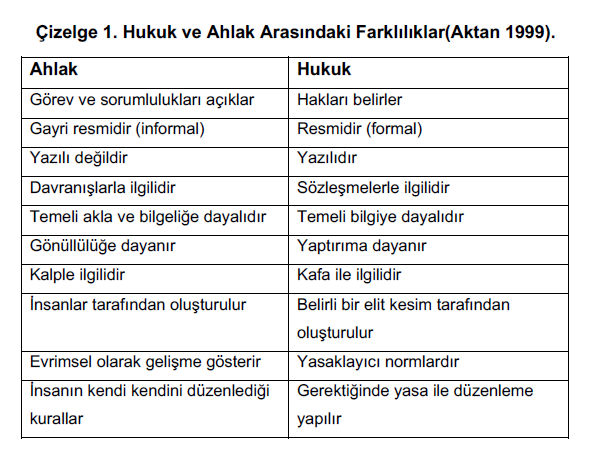 3.5. Siyaset ve Ahlak Arasındaki İlişkiler
İnsanlığın varlığı ile birlikte toplumların tüm kesimlerini ve düzenini ilgilendiren ahlak kurallarının siyaset ile ilişkisinin olmaması olanaksızdır. Siyaset ve ahlak ilişkisi, ülkelerin yönetiminde temel rol oynamakta ve özellikle çağımız şartları itibariyle de son derece önemli bir konudur.
Siyaset, kısaca devlet yönetimini ifade etmektedir. Siyaset bilimi ise insan topluluğunun yönetimine ilişkin ilke ve kuralları araştırmaktadır.
Devlet yönetiminde şüphesiz uyulması gereken bazı yasal ve ahlaki kurallar vardır. Siyaset ve ahlak, bu bakımdan birbirleriyle yakından ilgili olan iki alandır.
Siyasette ya da devlet yönetiminde olması gereken ya da uyulması beklenilen değer yargıları ve normlar, siyasal ahlakı ifade eder.
“Siyasal Ahlak” aynı zamanda “Devlet Ahlakı” (Government Ethics) olarak da bilinmektedir.
Daha geniş bir ifadeyle siyasal ahlak, siyasal karar alma sürecinde geçerli olan (ya da geçerli olması beklenilen) değer yargılarının, örf ve adetlerin, normların ve kuralların oluşturduğu sistem bütününü ifade etmektedir.
Siyasal karar alma süreci, devletin siyasi ve ekonomik kararlarının alındığı mekanizma ve onun işleyişidir.
Siyasal karar alma sürecinde kamusal mal ve hizmetler arzedilmektedir. Bu hizmetleri arzedenler, İktidar Partisi (Hükümet) ve Bürokrasi’dir.
Kamusal mal ve hizmetlere talepte bulunanlar ise seçmenlerdir. 
Seçmenler siyasal süreçte isteklerini ve arzularını ya direkt olarak oylamaya katılmak suretiyle veya birlikler oluşturmak suretiyle açıklarlar.
İşte siyaset, bu kesimler arasındaki ilişkilerin sonucunda şekillenmektedir.
Bu kesimlerin ahlaki değer yargıları da esasen siyasal ahlakı ortaya çıkarmaktadır (Aktan 1999).
4. MESLEK AHLAKI VE GENEL ETİK KURALLAR 
	Fazilet ve erdem gibi temel değerler asırlardır ahlak felsefesindeki ortak değerlerdir. Bunlar gibi asırlarca devam eden gerçeklikleri ile ahlakın temel felsefesini ve yönünü oluşturan değerler çerçevesinde “teknikte ahlak”, “sosyal ilişkilerde ahlak”, “sanatta ahlak”, “bilimde ahlak”, “meslekte ahlak” veya “mesleki ahlak” belli kurallara sahiptir. 	Her biri ayrı özelliklerde, çeşitli toplumlarda ve ekolojilerde değişik açıklamalara sahip olabilen bu konulardaki ahlaki yaklaşımlar içinden “meslek ve çalışma ahlakı” ise, ayrı bir öneme sahiptir.
Meslek ahlakına etkileri bakımından ahlakın ekonomik, sosyal, siyasal ve ekolojik boyutları göz ardı edilemez.
	Ekonomik ahlak kavramı, ekonomik birimlerin davranış ve eylemlerinin belirli kurallara bağlı olması anlamına gelir ve meslek ahlakı kavramında temel bir yeri vardır.
	Meslek ahlakının tarihin derinliklerindeki kesitine ait Eski Mısır’ın Ölüler Kitabında bulunan aşağıdaki açıklamalar ilginç ve çok önemli toplumsal ve toplumu oluşturan bireylerin yaklaşım örneğini oluşturmaktadır.
“Hiç kimseye kötülük etmedim. 
Yakınlarımı bahtsızlığa sürüklemedim.
Gerçek evinde alçaklık etmedim.
Kimseyi gücünün dışında çalıştırmadım.
Benim yüzümden kimse korku duymadı,
yoksulluk ve acı çekmedi, bahtsız olmadı.
Tanrıların kötü gördükleri şeyleri hiç bir zaman yapmadım.
Kölelere kötü muamele etmedim ve ettirmedim.
Kimseyi aç bırakmadım.
Kimseye göz yaşı döktürmedim.
Kimseyi öldürmedim ve kimsenin
kahpece öldürülmesini emretmedim.
Kimseye yalan söylemedim.
Hiç bir utandırıcı davranışta bulunmadım.
Zina etmedim.
Yiyecekleri pahalı ve eksik satmadım.
Terazinin dirhemi üzerine hiç bir zaman elimi bastırmadım.
Teraziyle tartarken hiç bir zaman hile yapmadım.
Süt çocuklarının ağızlarından sütü uzaklaştırmadım.
Hayvanları çalmadım.
Tanrının kuşlarını avlamadım.
Ölmüş balığı tutmadım.
Hiç bir arkın suyunu başka yöne çevirmedim.
Ben temizim, temizim, temizim...”
Ölüler Kitabı
Meslek, insanın toplumda bir hizmet amacına yönelik olarak gösterdiği sürekli çaba ve ivmenin varlığı için sürdürülmesi zorunlu bir geçim kaynağıdır. Bu açıdan bakıldığında “meslek”, günümüz insanının sosyal yaşantısında ilişkilerinin ve kişiliğinin ağırlık noktasıdır. Bu nedenle kişinin toplumdaki durumunu belirleyen başlıca etkenlerden biridir.
Zira, insanın gördüğü işin niteliği ne olursa olsun; kişi mesleği ile milli ekonomiye ve kültüre hizmet etmektedir. Bütün bunların da ötesinde, insanın bedensel varlığının dayanağı bir geçim kaynağı olarak tüm yaşantısını (sosyal ilişkilerini) biçimlendirerek yönlendiren meslek, insan kişiliğinin bir parçasıdır.
Mesleğin, insanın kişiliğinin bir parçası olduğu ve aynı şekilde toplumsal ilişkilerinde kişinin kendine ve topluma karşı çok önemli ödevleri olduğu kesindir. Bu ödevin içeriği olarak kişiye yönelen yükümlülükler mesleğin gerekleridir.
	Diğer bir tabir ile, kişi bir mesleğe girmekle, bu mesleğin gereklerini yerine getirmek yükümlülüğünü üzerine almış olmaktadır. Her mesleğin gereği olan bu yükümlülüklerden en önemlisi ve başta geleni meslek yeteneği veya yetkinliğidir.
Yetkinlik, bir mesleğin icrasında kişide bulunması zorunlu olan öznel bir faktördür. Zira bu faktör, bir ahlaki yükümlülük olarak her meslek icracısından beklenir.
	Uygar toplumlarda meslek sahipleri için doğal olan böyle bir ahlaki yükümlülüğün oluşturduğu bu mesleki sorumluluk duygusu, gelişmemiş toplumlarda güçsüzdür. Zira, geri toplumların ekonomik ve sosyal düzeninde genellikle Emek X Kalite X Değer üçgenindeki çeşitli bencil yargılar ve beklentiler meslek yetkinliğini ve sorumluluğunu olumsuz etkilemektedir.
Öte yandan, herkeste bulunması gereken ve herkesin kişiliğinin değeri ve bir parçası olan yüce bir nitelik anlamındaki onur; insanın kendi kişiliğine olan saygı duygusudur.
	Fakat “meslek onuru”, kişisel onurdan başka ve onun da ötesinde bir kitle onuru olarak, kişinin mensup olduğu mesleğe karşı kendisinin ve toplumun saygısıdır.
	Meslek onurunu güçlendiren faktör, meslek mensuplarının sorumluluk duygusudur; sorumluluk duygusu olmadan meslek onurundan söz etmek anlamsızdır.
Zira, meslek mensuplarının davranışına yön veren sorumluluk duygusunun güçsüz kaldığı hallerde meslek krizi ve bunalımı başlar. Bu tür bir meslek krizi, gerçekte bir ahlak krizidir; bu ise, maddi nitelikteki bunalımlardan (örn. piyasa krizi, iş darlığı v.b.) daha olumsuz sonuçlar doğurur.
	Çünkü, maddi nitelikteki bunalımlar geçicidir. Fakat mesleklerin yozlaşmasına yol açan sorumsuzlukların neden olduğu meslek bunalımları her zaman çok uzun sürelidir ve kırılan meslek onurunun onarılması çok güçtür.
	Bir ahlak krizi anlamındaki bu tür bunalımların yoğunlaştığı hallerde meslek saygınlığı da kaybolur.
	Bir sonraki slaytta, deontolojiye temel oluşturan mesleki ahlaka ve çalışma ahlakına ilişkin hiçbir zaman değişmesi söz konusu olmayacak çok değerli iki yaklaşım dikkati çekmektedir.
Kaybetmeyi ahlaksız kazanca tercih et. İlkinin acısı bir an, ötekinin
vicdan azabı bir ömür boyu sürer. Bazı idealler o kadar değerlidir ki,
o yolda mağlup olman bile zafer sayılır. Bu dünyada bırakacağın en
büyük miras dürüstlüktür.”
Xsentius

“Hiç bir miras dürüstlük kadar zengin değildir.”
William Shakespeare
Çeşitli meslekler itibariyle ortaya konan etik kurallar, yukarıdaki açıklamalar ışığında asırlardır toplumlara yön vermiş ve o meslek mensuplarının dikkate almaları ve uygulamaları gereken hususlar olarak kabul edilmiştir.
	Bu konuda “tıbbi deontoloji” ve “tıp etiği” en yaygın bilinen meslek ahlakı kurallarını içerir. Tabii ki, burada söz konusu kurallar da dönemler ve gelişmeler itibariyle bazı değişikliklere uğramıştır.
Örneğin, M.Ö. 5.yüzyılda bir doktorun görevleri ile 14. yüzyılda veya zamanımızdaki bir doktorun görevleri birbirlerinden çok farklıdır. İlk çağlardaki primitif tıp içinde “sihirbaz hekim”’lerin döneminde bile sihirbaz hekim ve hasta ilişkilerinin belli kurallara bağlıdır.
Tarih içinde değişik dönemlerde toplumsal düzende konu olmuş ve meslek etiğine atıflar yapan çeşitli belgeler vardır. Eski Mısır’da papiruslar üzerinde; Eski Mezopotamya’da Hammurabi Kanunları’nda; Eski Hint’te Manu ve Zorastre Kanunları’nda; Eski Yunan’da; Eski Roma’da, eski Çin’de ve tabii ki daha önce de bahsedildiği gibi kutsal kitaplarda çeşitli meslek dallarını da ilgilendiren yoğun deontolojik yaklaşımlar ve etik kurallar konmuştur.
Zamanımıza doğru yaklaştıkça, gelişen teknoloji, anlayış ve yaşam kalitesine bağlı olarak bu kurallarda da, olmazsa olmaz şeklindeki temel hususlar ve anlayışlar dışında, gelişmeler olmuştur.
	Özellikle çağımızda, her mesleğin mensuplarının davranışları, bir taraftan mevcut yasal düzenlemeler ile; bir taraftan da o mesleğin ilgili kuruluşlarınca kurulan “etik kurullar” tarafından, meslek ahlakına dönük kurallara uygunluk ya da uygunsuzluklar şeklinde denetlenebilmektedir. Ancak, buradaki esas denetim kişinin öz saygısı ve kendini denetimi olmalıdır.
5. TARIMSAL ETİK İLE ETKİLEŞEN ÖNEMLİ KONULAR
	Önceki bölümlerde yapılan açıklamalar itibariyle ve genel ahlak kurallarından “Tarımsal Etik” kavramını soyutlamak doğru olmaz. Zira, tarımsal eğitim ve faaliyetler bu açıklanan değerlerin geçerli olduğu toplum içinde söz konusudur. 
	Bu açıdan bakıldığında “tarımsal etik” üzerindeki etkili faktörlerin, sadece genel ahlaki yaklaşımlar ve bunların tarihi süreç içindeki gelişmeleri olmadığı; aynı zamanda “eğitim”, “teknoloji”, “yönetim anlayışı”, “bireysel ve /veya kurumsal yaklaşımlar” gibi faktörlerin de etkilerinin olduğu görülür.
5.1. Tarımsal Eğitim
	Herhangi bir konuda öğrenim görüp belli düzeyde mesleki eğitim alındıktan sonra elde edilen mesleğin uygulanmasında; alınan bu eğitimin etkisi yadsınamaz. Bir mesleğin uygulanmasında daha önce geçirilmiş eğitim sürecinin etkisi çok yönlüdür. Burada verilen eğitim-öğretimin akademik kalitesi; eğitim kurumundaki akademik kadronun bilimsel düzeyi ve öğrencilere yaklaşımı; kurumun çevre ile olan ilişkileri gibi daha bir çok husus ileride mesleklerini icra edecek öğrencileri derinden etkileyen konuları oluşturur.
Aynı şekilde, verilen eğitimin uluslararası geçerlik düzeyi yani “akreditasyon” niteliği, eğitim kurumundan mezun olan öğrencilerin ulusal ve uluslararası arenadaki kuruluşlar tarafından tercih ve kabul edilebilirliklerini etkiler.
Her yönü ile iyi bir tarımsal eğitim alan öğrenciler, ileride “ziraat mühendisi” olarak mesleklerini uygularken edindikleri çağdaş bilgiler ve görgülerle “meslek etiği”nin ilk ve temel şartı olan “yeterli bilgi birikimine” sahip olarak hizmet verebilirler.
Bu açıdan bakılırsa, eğitim-öğretimin kalitesinin yüksek tutulması için, öğrencilerin derslerde verilen derse aktif olarak katılmaları, öğretim elemanlarının verdikleri ders ile ilgili olarak 
Öğrencileri motive etmeleri,
Derslerde yardımcı araç ve cihazları kullanarak öğrencilerin konuları takip etmelerinin kolaylaştırılması,
Ders içeriğinin çağdaş ve güncel bilgilerle desteklenmesi 
gibi daha birçok husus dikkate alınmalıdır.
Eğitimdeki kalitenin yüksek tutulmasında etkili olan bir diğer dikkate alınacak konu da; o kurumdaki akademik kadroların bilimsel yetkinlikleridir. Üniversitelerde öğretim elemanı statüsündeki her birey, üniversitelerin “üniversal” karakterine uygun ve konusunda uzmanlaşmış, bu uzmanlığını yaptığı çeşitli çalışmalarla kanıtlamış bir akademik eleman olmak durumundadır. 	Böylece, üniversite öğrencilerinin seçtikleri konuda layığı ile yetişmeleri sağlanabilir.
Keza, öğretim elemanlarının öğrencilere etik kurallar çerçevesindeki her konuda örnek olması istenir. Dolayısıyla;
Bir öğretim elemanının bilimsel yetkinliğinin yanında
Giyim kuşamına dahi dikkat etmesi,
Düzgün iletişim kabiliyetine
Olgun ve yakışır davranış biçimine sahip olması da gerekir. 
Öğrencilerine yol gösterici olmalı
Öğrenciler tarafından kendisine yöneltilecek sorulara açıklıkla ve doğru şekilde yanıt vermelidir.
O anda yanıtını veremeyeceği bir soru ile karşılaştığında; dürüst bir şekilde bilmediğini, ama öğrenerek yanıtlayacağını belirtmelidir. Gerçekten de en kısa sürede hazırlayacağı yanıtı öğrencilerine açıklamalıdır. 
Öğretim elemanının davranışlarındaki “dürüstlük”, “doğruluk”, “içtenlik”, “tevazu” gibi hususlar, öğrencilere öğretilecek ve gösterilecek en önemli “etik davranış” uygulamalarıdır.
Bir öğretim kurumu içindeki öğrenciler eğitim ve öğrenimlerini sadece kayıtlı oldukları kurumun olanakları içinde değil; o kurum dışındaki farklı kurumları da görmelidirler, tanımalıdırlar.
Konumuz itibariyle, bir Ziraat Fakültesi’nde okuyan öğrenci, seçtiği Program ve Anabilim Dalı konuları ile ilgili olarak gerek kamudaki; gerek özel kuruluşlardaki çalışma sistem ve örneklerini görmelidir. Keza, öğrencilere buralardaki çeşitli uygulamalar, müşteri ve insan ilişkileri, üretimleri, araştırmaları, uluslararası ilişkileri, ve yönetim organizasyonları tanıtılmalıdır.
	Sorunlar ortaya konmalı ve çözümler öğretilmelidir. Bütün bu yukarıda açıklanan hususlar, sağlam ve kaliteli “Ziraat Mühendisliği” eğitiminin vazgeçilmez ögeleridir. Zira böylece, deontolojik esaslara temel oluşturacak yeterli bilgi ve görgü öğrencilere aktarılabilir.
6. TARIMSAL ETİK KAVRAMININ FARKLI BOYUTLARI
	Tarımsal etik kavramının çok farklı boyutları vardır. Doğanın içindeki düzene göre bitkisel ve hayvansal üretimden eğitime; meslek içi ve dışı bireylerin davranışlarından kurumların yapısına ve idare şekillerine; teknoloji kullanımından hukuki düzenlemelere kadar birçok konuda tarımsal etik kurallarının varlığı ve gerekliliği söz konusudur.
Tarımın çok boyutluluğu ve multidisipliner karakteri dikkate alınırsa, etik kuralların ve yaklaşımların değişik açılardan açıklanması gerekir. Aşağıdaki bölümlerde bu etik kurallar özellikle “Ziraat Fakülteleri Mezunları”, “Bilimsel Araştırmalar”, “Toplumsal İletişim” ve “Uluslararası İlişkiler” açılarından irdelenmeye ve açıklanmaya çalışılmıştır.
6.1. Ziraat Fakülteleri Mezunları Açısından
	Ziraat mesleği, mevcut meslekler içinde ilgilendiği konular itibariyle hemen hemen en zengin mesleklerin başında gelme özelliğine sahiptir. Bir ziraat fakültesi mensubunun bilmesi gereken alanlar içinde fizik, kimya, matematik, biyoloji, jeoloji, gibi temel bilimler yanında temel ekonomik ve sosyal bilgiler de vardır.
Ziraat Fakültelerinden “Ziraat Mühendisi” veya “Gıda Mühendisi” veya “Peyzaj Mimarı” olarak mezun olan bireyler konuları itibariyle birçok çalışma alanı ve meslek dalı ile (tıp, veteriner, gıda sanayi, ilaç sanayii, kimya sanayi, giyim sanayi, mimarlık, inşaat mühendisliği, makina mühendisliği, genetik mühendisliği, çevre mühendisliği, orman mühendisliği, vb.) çok yakın işbirliği içindedir.
Konularına göre ziraat fakültesi mezunları ilgili diğer mesleklerde de lisansüstü çalışma yapabilmekte; aynı şekilde diğer fakültelerden mezun olanlar da ziraat fakültelerinin ilgili anabilim dallarında lisansüstü çalışma yapabilmektedirler.
Aynı şekilde, ziraat fakültelerinden mezun olanlar için diğer birçok fakülte mezunlarına göre daha geniş bir iş yelpazesi söz konusu olabilmektedir.
Ziraat Fakülteleri’nin bu günkü mevcut eğitim sistemine göre, 
“Bahçe Bitkileri”,
“Tarla Bitkileri”,
Bitki Koruma”,
“Toprak”,
“Tarım Ekonomisi”,
“Zootekni”, 
“Tarım Makinaları”,
“Tarımsal Yapılar ve Sulama”, 
“Gıda Mühendisliği”,
“Peyzaj Mimarlığı” ,
“Süt Teknolojisi”,
“Su Ürünleri”,
“Deri Teknolojisi” gibi bölümler ve alt programları bulunmaktadır. 
	Bazı batı ülkelerinde bu programlar daha da zenginleşmiş ve yeni mesleklerin doğmasına öncülük etmiştir. Kalifornia Üniversitesi’nde bulunan bölüm ve programlar bu konuda bir fikir edinmek için güzel bir örnektir.
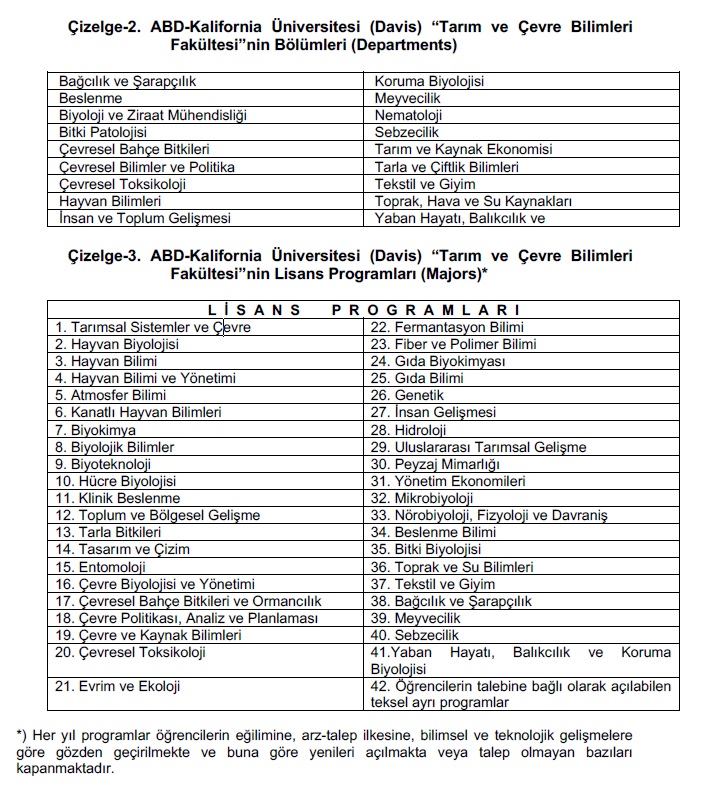 Bir önceki slaytta açıklandığı gibi, birçok bilim alanını bünyesinde bulunduran ve yeni meslekler doğurmuş bulunan ziraat fakültelerinde “temel etik yaklaşım” konu uzmanlığına ve bilgiye saygılı olmaktır.
	Bir diğer dikkate alınması gerekli konu da, ziraat fakültesi mezunlarının diğer meslek dalları ile olan ilişkileri itibariyle bencil yaklaşımlarda bulunmayıp çok daha dikkatli, saygılı ve objektif olarak saygınlıklarını korumalarıdır.
6.2. Bilimsel Araştırmalar Açısından
	Diğer taraftan, meslek ahlakının yanında, ancak biraz daha farklı özellikleri ile “bilim” olgusunun “ahlak” alanındaki etkisi; ya da “ahlak” duygu ve kurallarının “bilim” üzerindeki etkisi ne olabilir? İlk görünüşte pek fazla bir fark yok gibi gelse de; bu konuda da çok yönlü ve karşılıklı etkileşimlerin “bilimsel etiğin” oluşmasında büyük ağırlığı vardır.
Konunun, eskilerden bugüne incelenmesinde, bir grubun “bilimin ahlaka aykırı olduğu” ve bazı sonuçlarının insanlığın kötülüğüne olduğunu belirterek; insanı makineye köle ettiğini, kin ve budalalığın eline silah verdiğini, insanların iyiliğine çalışır göründüğü zaman bile, lüksü, açgözlülüğü, doymazlığı daha da arttırdığını iddia ettiği görülmektedir. Keza, bu grup, “bilimden sıkı bir düzen beklemek yerine, insanların bilimi sıkı bir düzene koyması gerekir” şeklinde bir savunma yapmaktadırlar.
Bunun yanında diğer bir grup ise, “bilimi suçlamamakta ve bilim sonucu teknik bilgilerin arttığı, ekonomik, sosyal, sağlık ve kültürel boyutlarda önemli yararların olduğunu” belirtmektedirler. Bu arada, bilimin birçok yönü ile “ahlaka aykırı değil”, fakat “ahlak dışı” olabilse de yararlı olduğunu kabul etmektedirler.
Bu iki karşı düşünce pratik ve objektif değerlendirildiğinde, bilimin büyük yara aldığı görülür. Gerçek böyle değildir. Bilimi ahlakın dışında veya ona karşı saymak büyük hatadır. Zira, bilim ve ahlak kavramları temelde birbirini tamamladığı gibi insan aklı bunları yönlendirir.
Geçmiş zamanlardaki, çeşitli toplum ve şartlar altında yapılan birçok daha başka örnekler vererek bilim ve ahlakın sosyolojik ve felsefik bağları açıklanabilir. Bütün bunları bir tarafa bırakarak ve felsefi boyutunun gerekli kısımlarını alarak yapılacak bir tanımlamada, bilimin, “insanoğlunun toplum yaşantısındaki tüm alanlarda, yeniliklere, ileriye, daha iyiye, ideale doğru yüzyıllar boyu giden uygarlık çabasında kültür denilen toplumsal değeri oluşturan temel ve başta gelen faktörlerden biri olduğu” görülmektedir (İzveren 1980).
Keza, “insanın, evreni, kendini, çevresini ve nihayet gerçeği öğrenme eğilimi ve içgüdüsü, onun düşünme gücüne özgü bir niteliği ve yeteneğidir. Tüm bu çabalar ve elde edilen sonuç (yani insanoğlunun aklını kullanarak elde ettiği) gerçek bilimdir” (İzveren 1980).
Bilim, bilimsel yöntemlerle, yani yerine göre deney, gözlem veya düşünce yolu ile kazanılan bilgileri düzenli biçimde birbirine bağlayan kendine özgü akıl çabasının ürünüdür. Gerçek bilim bu çabanın gereklerinin yerine getirilmesi ölçüsünde oluşur, yücelir ve yaygınlaşır. Bilimsel çabanın gerekleri ise, buna yönelen “bilim adamı” dediğimiz kişinin yüklendiği özel anlamdaki ahlaki görev ve yükümlülüklerdir. Bunlar ise, “bilim ahlakı” kavramı içinde toplanan davranış ve kurallar dizisidir. Kişi, bu kural, görev ve yükümlülüklere uyduğu ölçüde bilim adamıdır ve dolayısıyle bilim ahlakına sahip olabilir. Bilim ahlakı, yüzyıllar boyu süregelen köklü bir uygarlık ve kültür ortamında geleneklerin oluşturduğu ve bu nedenle ancak uygar toplumlarda varlığı ve etkinliği hissedilen bir düzen faktörüdür. Gelişmemiş toplumlarda bilim ahlakından söz etmek güçtür. Zira, gerçek anlamda bilim ve bilim geleneği bulunmayan yerde, buna ilişkin ahlak kurallarının gelişmemesi doğaldır (İzveren 1980).
Bilim ahlakı bilimsel çabayı, meslek olarak seçen kişiye, kendi akıl ve düşünce yeteneğini iyice araştırarak ve tartarak gerçekten gerekli niteliklere sahip olduğuna içtenlikle inandığı takdirde, bu meslekte kalabileceğini veya kalamayacağını itiraf ettirmeyi gerektirir. Bu gereklilik bilimsel onurun da ön koşuludur. Yani herkesin bilim adamı olma mecburiyeti yoktur. Bu ilke tüm diğer meslekler için de geçerlidir. Belirtilen ilke ve gerekliliklerin yerine getirilmemesi, aslında, bir taraftan bilim kurumlarına ve gerçek bilim adamlarına; diğer taraftan sosyal ahlak açısından topluma karşı işlenen en büyük suçtur.
Daha somuta indirgeyerek örneklerle açıklanacak olursa, hangi alan ya da bilim dalı olursa olsun, bilimsel etiğin ya da ahlakın esas sorununun, “bilimsel araştırmalardaki dürüstlük” konusu olduğu görülür. Yani tıpkı meslek ahlakının özünde olan ve sonuç ürünü sunarken aranan çok yönlü ve özdeki kalite, burada da yani, bilimsel araştırmalarda da aranmaktadır. Araştırmalardan çıkan sonuçların, bilim çevrelerinde dikkat çekmek, kişiye şöhret ve para kazandırmak, çarpıcı sonuçlarla çeşitli iddialar ortaya atmak gibi gerçek bilimin dışında kalan amaçlara yöneltilmemesi gerekir.
Daha açık bir izah ile, bu amaçlara göre bilimsel çalışmalar veya sonuçları yönlendirilemez. Bir bilimsel çalışmanın planlanmasından yayınlanmasına kadar geçen süreç içinde bilim alanının özelliğine göre; yürütülmesi ve değerlendirilmesindeki tüm objektif bilimsel kuralların uygulanması ve en ufak bir yapay yönlendirici, etki altında kalmadan sonuçların elde edilmesi şarttır. Tabii ki bu arada, ortaya konacak veya yürütülen araştırma konusunun değeri, ona yapılacak harcamalar ile elde edilecek sonuçların değer olup olmadığı ilişkisi de “bilimsel etik” içinde düşünülür.
Diğer taraftan, bilimsel faaliyetlerin bütün yönlerinde topluma güven verilmesi; sonuç ne olursa olsun, gizleme, değiştirme, düzeltme gibi müdahaleler yerine olduğu gibi açıklanması; kişisel dünya görüşlerinin, siyasal düşüncelerin, ideolojilerin, duygusal yaklaşımların kesinlikle işe karıştırılmaması “bilimsel etik” olarak gerçek temel kurallardır. Dolayısıyla, bilimin berraklık ve şeffaflıktan başka; din, milliyet, renk, ırk veya herhangi başka bir etiketi yoktur. Bilim evrenseldir.
Öte yandan, bilimsel etiğin oluşmasındaki en çarpıcı sorunlardan biri de başkalarının fikirlerini, yazılarını, çalışmalarını, o kişiye atıf yapmadan, kendi fikri ya da çalışmasının sonuçları imiş gibi göstermek, hatta yayınlamak ve kullanmak, tam anlamıyla, bilimsel yanıltmadır. Bunlar, bilim etiğinden yoksunluğun tipik göstergeleridir. Bu tür davranışlara sapmanın tabii ki çok çeşitli faktörleri vardır. Örneğin, kişinin yeterli araştırma disiplininin olmayışı, gerekli bilimsel eğitim almayışı, kısa sürede yükselme hırsı, kıskançlık, dışarıdan daha başarılı tanınma ve prestij elde etme arzusu, daha fazla kazanç elde etme isteği gibi hususlar ilk akla gelen faktörlerdir (Kansu 1994).
Bilimsel etiğin hiç bir tarafında yeri olmayan bu yaklaşımlar, “bilimsel hırsızlık”, “bilimsel korsanlık”, “bilimsel yalancılık”, “bilimsel aldatmaca” şeklinde tanımlanır. Genel anlamdaki üretimin her alanında olduğu gibi, bilgi üretiminde de kısa sürede “köşeyi dönmek” isteyenler maalesef bu yollara baş vurmaktadırlar. Ancak tabii ki, bu yakışıksız ve çirkin davranışlar, birçok kez, özellikle akademik yükselişlerdeki eserlerin değerlendirilmesi safhasında, dikkatli jüri üyelerinin sayesinde tespit edilebilmektedir. Sorunun çözümü ve bilimsel etiğin yerleşmesi için, yukarıda açıklanan sebep faktörlerini ortadan kaldıracak önlemlerin alınması gerekir.
Esas itibaryle, bilimsel etik, bilimsel yetenek ile başlar. Bilimsel yetenek ise, gerçek bir yaşam tarzı olarak, heves ve çoşku ile yerine göre özveri isteyen zahmetli bir özelliktir. Çalışmalarında maddi kazanç, şöhret, prestij, pozisyon, ünvan kazanmak gibi tutkularla yola çıkanlar ve bu amaçları ön plana getirenler çok yanlış bir yol izlemektedirler. Gerçek bilimsel dürüstlük ile çalışmalarını yürütenler ve kalite faktörünü burada da dikkate alanlar ise, sonunda mutlaka gerçek ve kalıcı başarıya ulaşacaklardır. Zira, ortaya koyacakları dürüstlük ve kalite ile kazanacakları onur, sadece kendi durumları ile değil mensup oldukları meslek ve bilim grubu ile doğrudan ilgilidir.
6.3. Toplumsal Açıdan
	Tarımsal etiğin önem arz ettiği konulardan biri de meslek mensuplarının topluma olan sorumluluklarıdır. Ziraat mesleği, insan sağlığı ve beslenmesi ile ilgili yoğun çalışmalar yapan ve hizmet üreten bir meslektir. Bunun dışında, yukarıda verilen örneklerde de görüldüğü gibi, diğer meslekler ile de işbirliği içinde topluma çok geniş bir yelpazede hizmet verir. Bu durum, tarım deontolojisi açısından, meslek mensuplarının toplumla iletişimlerinde davranışlarında daha dikkat etmelerini gerektirir.
İnanılır ve güvenilir olmak zordur. Bunu tesis etmek için tüm meslek mensuplarının deontolojik kurallara her an uymaları; yapılacak herhangibir hatayı mertçe itiraf edip düzeltmeleri gerekir. Sağlanan güven ve inancın ise çok nazik ve kırılacak bir eşya gibi korunmasına özen gösterilmelidir. Zira, bazı yanlış uygulamalar ve bilinçli yapılan hatalı davranışlar, sadece bireyin değil o meslek mensuplarının tümünü hırpalayacaktır ve oluşan güven kolayca kaybolabilecektir.
6.4. Uluslararası İlişkiler Açısından
Gerek eğitim ürünleri olarak yetiştirilen meslek mensuplarının; gerek tarımsal üretim ve faaliyet sonucu elde edilen ürünlerin uluslararası düzeyde kabul edilebilirlikleri ve kaliteleri, deontolojik olarak ulaşılması gereken evrenselliğin şartıdır. Globalleşen bu dünyada, tartışmasız ilk olgu “kalite” yaklaşımı olmuştur. Kalite kavram ve yaklaşımı çinde anlaşılan sadece ürünlerin iç ve dış kaliteleri değil; onun yanında bireylerin ve mesleklerin yüksek kalite standartlarını benimsemesi ve uygulamasıdır. Bir diğer tanımlama ile kalite, ilk nefesten son nefese davranışta; tohumun çimlenmesinden ürünün hasadına ve tüketimine kadar üretim zincirinin her halkasında aranan bir boyut kazanmıştır.
Uluslararası alanda rekabet edebilmek, sıfır hata ile vazgeçilmez kaliteye sahip olarak ve bunun için de gerçek doğrular ve yüksek etik standartları uygulamakla sağlanır. Aynı şekilde, tarımsal ürünlerin ihracatında uluslrarası standartlara uygunluk ve istikrarlı davranışlar, etik yaklaşımlar; bilimsel çalışmalardaki dürüstlük ve evrensel bulgular; uluslararası ilişkilerde sergilenecek olan kaliteli davranış ve temsile ilişkin başlıca etik kurallardır. Uluslararası ilişkiler açısından tarımsal etik kurallara uymanın temelinde kişinin ülkesine olan sorumluluğu bulunmaktadır. Bu sorumluluk meslek etiği sorumluluğunun da ötesinde olan “ulusal onur” sorumluluğudur. Dolayısıyle, hangi boyut ve türde olursa, olsun, yapılacak olan tüm uluslararası ilişkilerde “tarımsal etik” ve “meslek etiği” kurallarına çok titiz uymak gereklidir.
7. TARIMSAL ETİK AÇISINDAN GÖREV VE SORUMLULUKLAR
	Daha önce de belirtildiği gibi, deontoloji’nin (görev bilimi) temelini ”görev bilgisi”, “görev bilinci” ve “meslek ahlakı” yani “mesleki etik” oluşturur.
	Öyleyse, bu olgunun uygulanması, korunup kollanması veya denetlenmesi, aslında kişinin kendine kalmıştır. 
	İleri toplumlarda bu duygu ve düşünceler bir sorumluluk bilinci şeklinde gelişmiştir. Ancak, yine de her populasyonda olduğu gibi insan topluluklarında da, zaman zaman veya yerine göre sıklıkla, birtakım etik dışı yaklaşımlar görülür.
Bunlara göz yummak veya tolerans göstermek ne o toplum veya meslek mensuplarının ve ne de kurum ve kuruluşların hakkı değildir. Dolayısıyla, hangi konuda ve ne boyutta olursa olsun etik dışı yaklaşım ve davranışlara karşı çıkmak, gerektiği takdirde yasal önlemlere başvurmak normal olarak her meslek mensubunun ve kurumun temel görevidir. 
	Burada kişilerin ve kurumların sorumluluğu büyüktür. Zira, yapılan herhangi etik dışı bir davranışı görmezden gelmek veya tolerans göstermek bu davranış sonucu ortaya çıkacak olumsuzluklara o kişi ve kurumların da katılması ve hatta desteklemesi anlamına gelir. Bu durum ise, daha önce de belirtildiği gibi, onarılamaz sonuçlar doğurur.
Daha somut olarak, “tarımsal etik kurallarının uygulanmasından kim sorumludur ?” şeklindeki bir soruya verilecek cevap: 
başta bireyin kendisi olmak üzere; 
bahçedeki, 
tarladaki üreticiden tüketiciye kadar,
üniversitede öğrenciden dekana, rektöre kadar
bir kuruluştaki çalışandan o kuruluşun başındaki en üst yöneticiye kadar
meslek odalarından tüm diğer sivil toplum örgütlerine kadar ve 
özet olarak toplumun her kesimi görevli ve sorumludur. 

Zira, temel olarak bu kurallar toplumun ahlak kurallarıdır.
Tüm buraya kadar yapılan açıklamalar dikkate alınarak deontolojik yönden önemle dikkate alınması gereken belli başlı hususları aşağıdaki gibi sıralamak mümkündür.

Bir “Ziraat Fakültesi Mezunu” görevini yaparken,
İnsanların özel yaşamına, saygınlığına ve yasal haklarına saygı gösterir.
Davranışlarında farklı uygulamalara yer vermeden gerçekçi, dürüst ve güvenilir olmalıdır.
Bireylerin, toplumun ve çevrenin sağlığına ve güvenliğin mutlak özen gösterir.
Çalışma konusu ile ilgili her türlü davranış, çalışma ve ilişkilerinde en yüksek ahlaki değerler doğrultusunda hareket eder ve sorumluluk üstlenir.
Mesleği ve yaptığı iş ile ilgili olarak yasal düzenlemeleri öğrenir, izler ve onlara uyar.
Sahip olduğu mesleki bilgi, beceri ve deneyimleri kişisel ve kurumsal çıkarlara zarar vermeksizin paylaşır.
Bireylere ve kurumlara ilişkin özel bilgilerin gizliliğine ve korunmasına özen gösterir.
Üstlendiği sorumlulukların bilincinde konu olan yükümlülüklere ve sözleşmelere uyar.
Bilgisine ve deneyimine dayanılarak danışıldığı konularda; yapacağı inceleme, araştırma ve saptamalarda gerçekçi ve yansız olur.
Sorumlu olduğu iş çerçevesinde ilgili tarafların varsa çıkar çelişkilerinde taraflardan birinin yararına davranmaz, objektif olur.
Yolsuzluklara ve dürüst olmayan işlere bulaştığından kuşku duyduğu kişi ve kurumlarla işbirliğine girmez.
Sorumlu olduğu işle ilgili, kurumun veya işverenin bilgisi dışında, kişi veya kuruluşlardan gelebilecek komisyon, pay, prim tekliflerini ve herhangi bir maddi yardımı geri çevirir.
Ücretinin belirlenmesine esas alınacak mesleki niteliklerini abartmadan tam ve doğru olarak bildirir.
Teknik yeterliliğini korur, geliştirir ve yalnızca yeterli eğitim, bilgi birikimi ve deneyime sahip olduğu alanlarda kendi isteğiyle görev alır.
Mesleki eleştirilere açık olur. Bu eleştirilerin sonucu gördüğü eksikliklerini gidermeye çalışır.
Başkalarının ve diğer meslektaşlarının konu uzmanlıklarına saygı gösterir.
Hatalarını kabul eder, örtbas etmeye çalışmaz ve saydam davranır.
Toplumun esenliği, sağlığı ve güvenliğine uygun kararlar alma konularında sorumluluğunu kabul eder ve toplumu ve çevreyi tehlikeye sokacak etkenleri gizlemez, bilakis saydam olur ve duyulmasına çalışır.
Ne kendi çıkarını, ne başka bir kesimin çıkarını hiçbir zaman toplum çıkarının üstünde görmez.
Kamuya yapılan açıklamalarda yansız ve dürüst olur.
Konusu itibariyle, toplumun tarım teknolojisi, uygulamaları ve bunların doğuracağı sonuçlar hakkında aydınlanmasına ve toplumda gerekli bilincin oluşmasına katkıda bulunur.
Çalıştığı konuda ve/veya ürettiği ürün konusunda en yüksek niteliğe, verime ve etkinliğe ulaşmaya çalışır.
Meslektaşlarının ve iş arkadaşlarının mesleki gelişmelerine yardımcı olur ve “Meslek Ahlakı İlkeleri”ne uymaları için özendirir ve destek verir.
Meslektaşlarının ve iş arkadaşlarının görüş, kaygı ve şikayetlerine ilgisiz kalmaz.
Meslek yaşamında ilerlemek için hiçbir zaman meslektaşlarını gerçek olmayan nedenlerle eleştirmek, suçlamak yolunu seçerek onlara zarar vermez.
Meslektaşlarının çalışma ve çabaları sonucu ortaya çıkan ürün ve fikir eserlerine karşı gereken saygı, önem ve dikkati gösterir
Meslektaşlarının çalışmalarını, kişisel çıkarları için izinsiz olarak incelemez, kullanmaz ve geliştirmez. Eğer herhangi bir şekilde kullanırsa, kaynağını mutlaka belirtir.
Akademik ve mesleki tüm çalışmalara ve ürünlere karşı saygılı olur.
Meslektaşları hakkında bilgi sorulduğunda doğru bilgi verir ve işle ilgili olmayan özel bilgileri açıklamaz.
Yöneticilik görevlerini yerine getirirken, kuruluşun tüm kaynaklarının etkin, verimli bir biçimde ve sadece yetkili kişiler tarafından kullanılmasını sağlar.
Yönettiği çalışanlar arasında ayrım yapmaz, onlara karşı adil, dürüst ve güvenilir olur.
Yönetimi altındaki bilgi akışının zamanında ve doğru biçimde1 gerçekleşmesini sağlar.
Yönetimi altındaki personelin toplumsal ve ahlaki sorumluluklarını yerine getirmesine katkıda bulunur ve onları bu konuda özendirir.
Yönettiği çalışanların mesleki gelişmelerine katkıda bulunur, onları bu konuda yönlendirir ve özendirir.
Yönettiği çalışanların işle ilgili yaptığı katkılar, buluşlar, bunlardan doğan hakları konusunda adil ve dürüst davranır.
İşe alacağı elemana, iş teklif ederken herhangi bir kişisel çıkar gözetmez, ona çalışma koşullarını tüm ayrıntılarıyla doğru olarak açıklar.
Rakip kuruluşun iç ve iş sırlarına sahip olmak için, çalışma yaşamının ahlaki ilkelerini çiğneyerek, eleman transfer etmez.
Çalışmalarını yürütürken, özel yaşamını işine karıştırmaz ve mesleki yaşamını mümkün olabildiğince ayrı düşünür; işini yaparken ve karar alırken profesyonellik ilkesinden ayrılmamaya özen gösterir.
İşvereni ve muhatap olduğu kişilerle olan mesleki ilişkilerinde daima güvenilir olur ve dürüst davranır.
İşini yaparken ve yükümlülüklerini yerine getirirken politik çevresini, yakınlık ve kişisel ilişkilerini ve maddi gücünü kullanarak haksız bir yarar veya üstünlük sağlamaya çalışmaz.
Kendi kurumunun ve/veya işvereninin bilgisi ve izni olmadan ikinci bir işyerinde görev almaz.
Kendi kurumunun ve/veya işvereninin kaynaklarını ve olanaklarını işverenin onayı dışında kişisel işlerinde veya başka bir grubun işlerinde kullanmaz.
8. YASAL DÜZENLEMELER, ETİK DIŞI DAVRANIŞLAR VE SONUÇLARI
	Her ülke, belirli yasal düzenlemeler çerçevesinde yönetilir. Bu değişik düzey ve yapıdaki yasal düzenlemeler ile ilgili konudaki uygulamalara gereken ayrıntıya kadar inilebilir. Ülkemizde mevcut “Anayasa” çerçevesinde hazırlanan “Yasa”lar, bunların altında daha ayrıntıya giren “Yönetmelik”ler ve “Tüzük”ler vardır. 
	Ayrıca, hukuki kurumların (Anayasa Mahkemesi, Yargıtay, Danıştay, Sayıştay gibi), ilgili konular karşısında çıkarttıkları “içtihat”lar veya “karar”lar da yasal düzenlemeler olarak toplum düzenine yön verirler.
Herşeyden önce, o ülkede mevcut yasal düzenlemeler, yukarıda açıklanan ilkeler ışığında, genel etik kuralları belirleyici şekilde düzenlenmiştir. Ancak, özel olarak meslek kuruluşlarının da birtakım düzenlemeleri vardır. Bu konudaki yalın örnekleri birçok meslek grubunu temsil eden çeşitli “oda”, “dernek” veya “vakıf” ların kuruluş tüzüklerinde görmek mümkündür.
“Ek”lerde, başta “Türk Mühendis ve Mimar Odaları Birliği” (TMMOB) olmak üzere; özellikle Ziraat Fakültesi mezunlarını ilgilendiren “Ziraat Mühendisleri Odası”na; “Gıda Mühendisleri Odası”na ve “Peyzaj Mimarları Odası”na ve bu odalar kapsamındaki meslek gruplarına ait (Ziraat Mühendisi; Gıda Mühendisi, Peyzaj Mimarı) yasal düzenlemeler incelendiğinde, bu konularda birçok temel etik yaklaşımları görmek mümkündür. 
	Bu yasa, tüzük ve yönetmelikler içinde mesleğin icrasında dikkat edilmesi gereken deontolojik kurallar “meslek ahlakı” felsefesi içinde ve yaptırım karakterinde açık bir şekilde görülmektedir.
Bu yasal düzenlemeler içindeki birçok ilgili maddenin yanısıra,

6235 sayılı TMMOB yasasının (Ek-1) 2., 26., 27., 28. ve 33. maddeleri,
TMMOB Tüzüğü’nün (Ek-2) 3., 90., 91., 92., 93., 94., 95. maddeleri,
TMMOB Disiplin Yönetmeliği’nin (Ek-3) 3., 7., 8., 9., 10., 11. ve diğer tüm maddeleri,
Ziraat Yüksek Mühendisliği Hakkındaki Kanun’un (Ek-4) 5. maddesi,
Ziraat Mühendislerinin Görev ve Yetkilerine İlişkin Tüzüğün (Ek-5) 2. maddesi;
Gıda Mühendisleri Odası Tüzüğü’nün (Ek-6) 3., 7., 37. maddeleri,
Peyzaj Mimarları Odası Yönetmeliği’nin (Ek-7) 4., 44., 45. ve 46. maddeleri 
mesleklerin yürütülmesinde uyulması gerekli deontolojik kuralların düzenlenmesi hususuna örnek oluşturmaktadır.
Bütün bunlar dışında, çeşitli kuruluşların yönetim organlarınca çıkarılan “ilke kararları” da, birçok konuda, çalışma hayatına dönük etik davranışları belirleyici kapsamdadır. Bunlar aslında dürüstlüğü ve ahlaki değerleri korumakta kullanılan birer araçtır. Bireylerin davranışlarının tümünün devamlı kontrol edilmesi veya hangi davranışların etiğe uygun, hangi davranışların etik dışı olduğunun takibi olanaksızdır. Yani herkesin başına bir kontrol memuru veya denetleyici konamaz ve böyle bir paranoya söz konusu olamaz.
Ancak, herhangi etik dışı bir durumun saptanması durumunda da o kişiye meslekdaşları, ilgili kurum ve yöneticisi tarafından tolerans gösterilmesi veya görmezden gelinmesi gibi bir davranışa haklarının olmadığı da bir gerçektir. Eğer böyle bir tolerans veya görmezden gelme davranışı gösterilirse; aynı etik dışı davranışa onlar da katılmış olurlar, ki bu durum daha da vahim sonuçlar doğurur. Dolayısıyle, bu tür etik dışı davranışları yapanların gerek bireysel, gerek yasal ve gerek yönetim açısından sonuçlarına katlanmaları gerekir. 
	Son olarak, asırlardır ifade edildiği şekli ile, insanın yaşamındaki ve başarısındaki temel sırlar, “akıl” ve “bilgi kuvveti” nin desteğindeki “sevgi, saygı, onur, dürüstlük ve güven” duygularını taşıyan “güzel” davranışlarındadır.